Комунальний заклад «Новопокровський опорний ліцей» Чугуївського району Харківської області
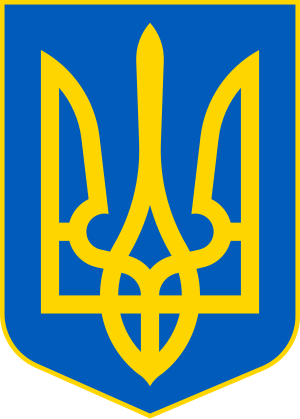 Звіт директора ліцею 
Дегтярьової Кристини Юріївни
Робота адміністрації Новопокровського опорного ліцею в 2022/2023 навчальному році була спрямована на виконання Законів України та реалізацію державних, регіональних та районних програм у галузі освіти, інших чинних законодавчих та нормативних документів.
Педагогічний колектив школи працював над реалізацією педагогічної проблеми: «Забезпечення системного підвищення якості освіти на інноваційній основі сучасного психолого-педагогічного та науково-методичного супроводження навчально-виховного процесу».
На початку 2022/2023 навчального року у школі було відкрито 22 класи, із них:
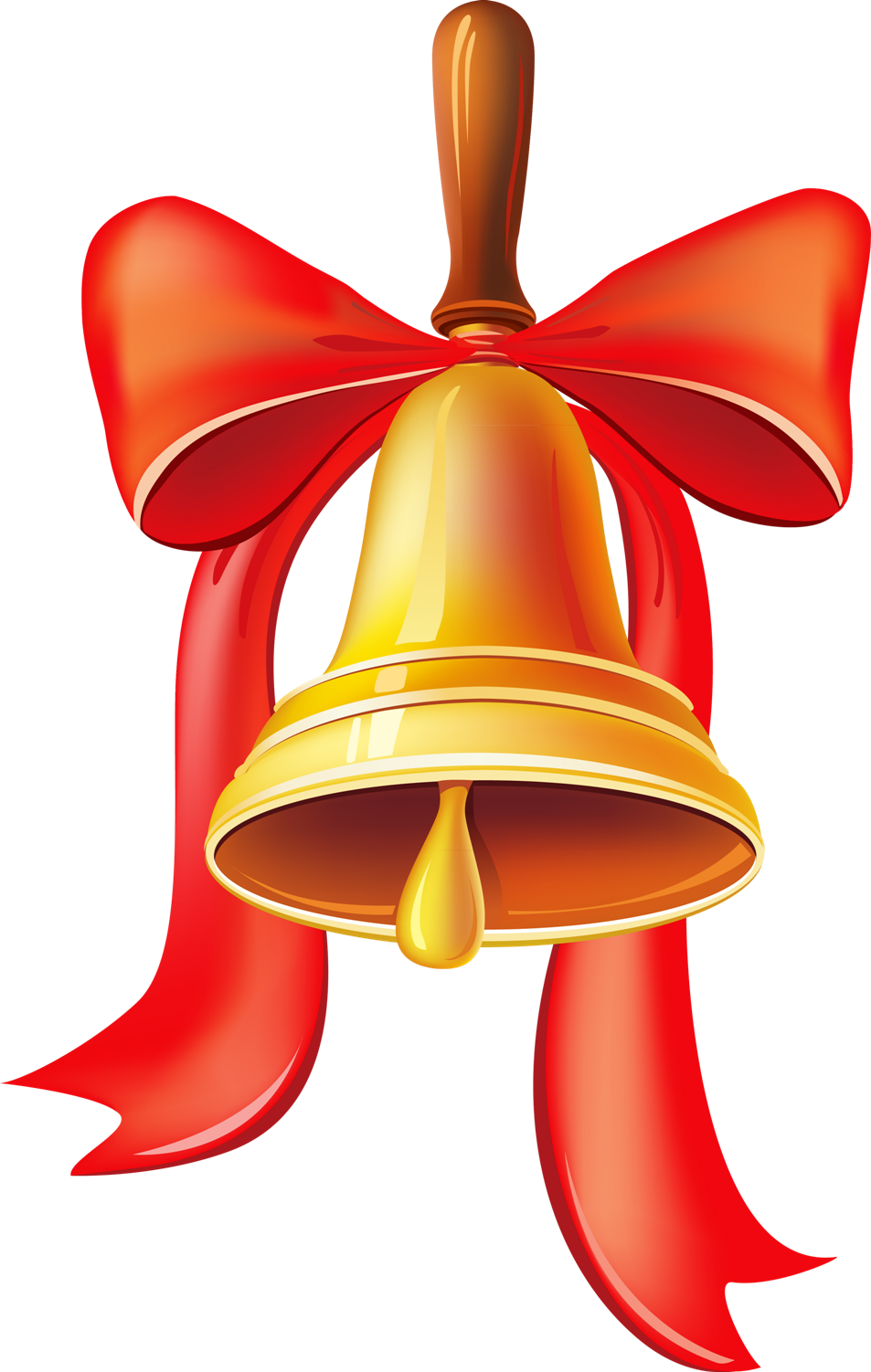 1-4-х - 8 класів, 
5-9-х –10 класів, 
10-11-х – 4 класи. 
Мова навчання: 
22 класи – з українською мовою навчання.
Протягом року заклад освіти  був забезпечений кадрами. За штатним розкладом чисельність штатних одиниць становила:
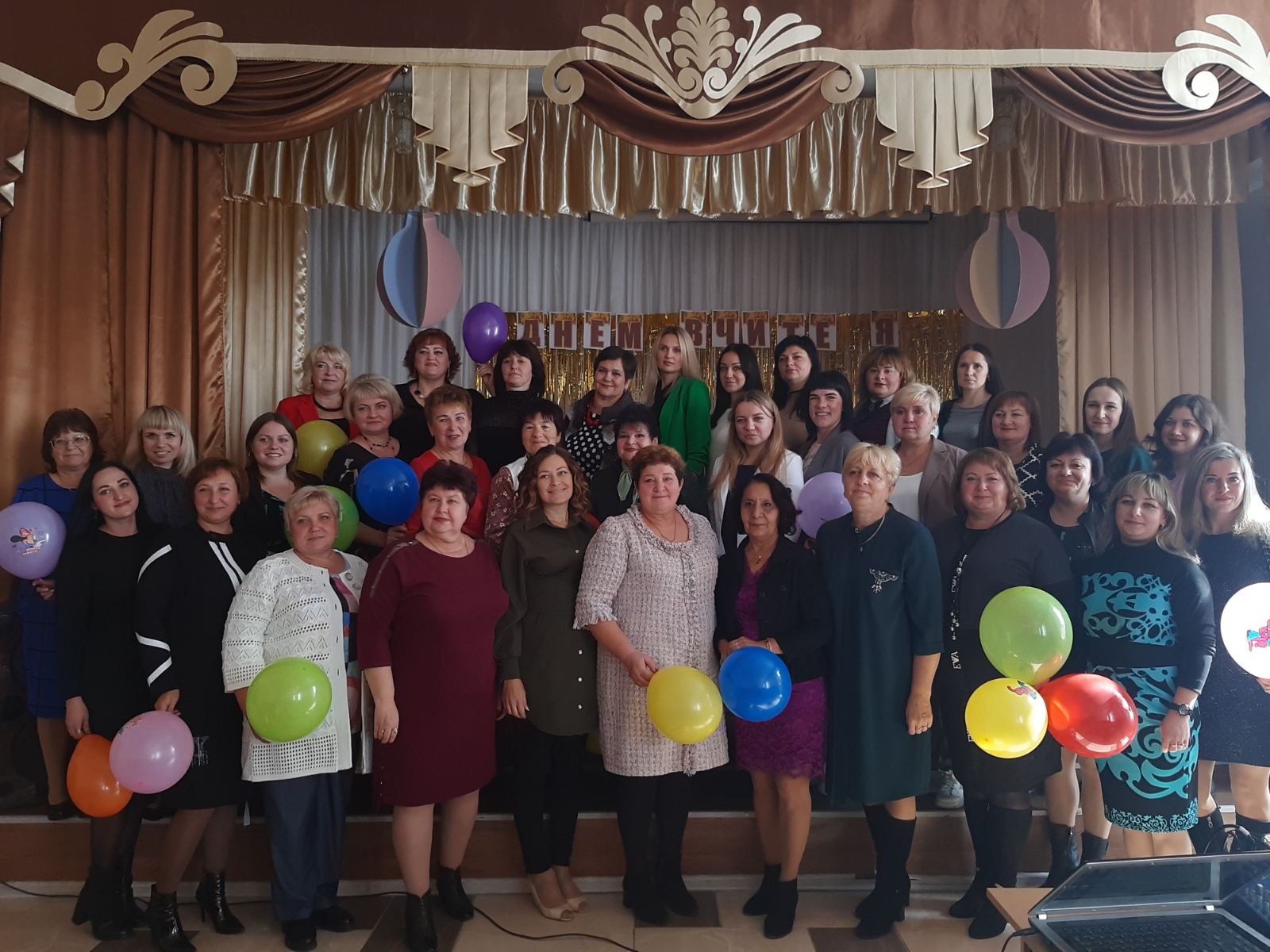 вчителів та вихователів – 
           49 осіб;
обслуговуючий персонал – 
             11 осіб.
Якісний склад вчителів ліцею:
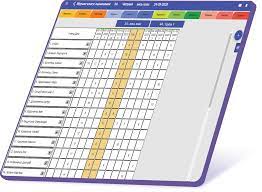 У 2022/2023 навчальному році навчально-виховний процес закладу освіти був організований відповідно до затверджених в установленому порядку робочого навчального плану і річного плану роботи закладу. 	Вчителі та учні працювали з електронними журналами та щоденниками.
Учениця 11-Б класу Тарнавська Анастасія у лютому 2023 року взяла участь у ХVI Всеукраїнській інтернет-олімпіаді з української мови «На Урок», де посіла II місце.Вчитель Сергейчук Л.В.
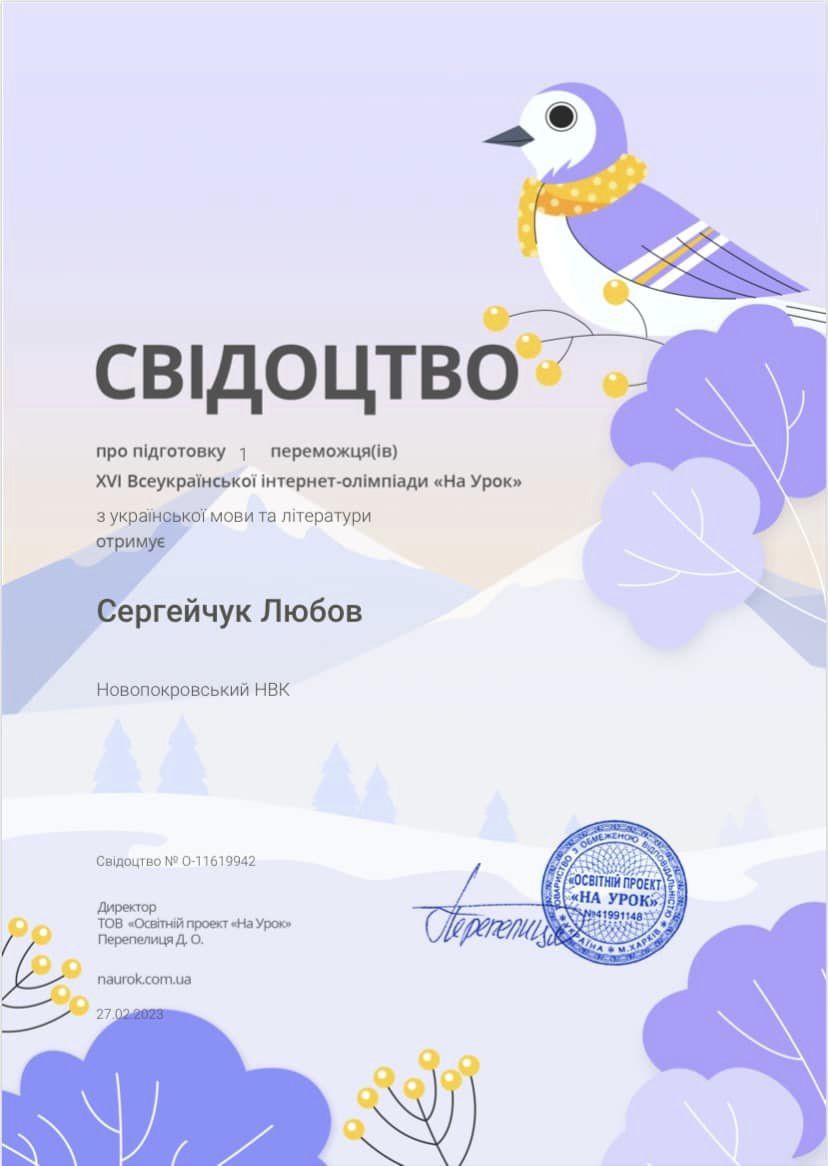 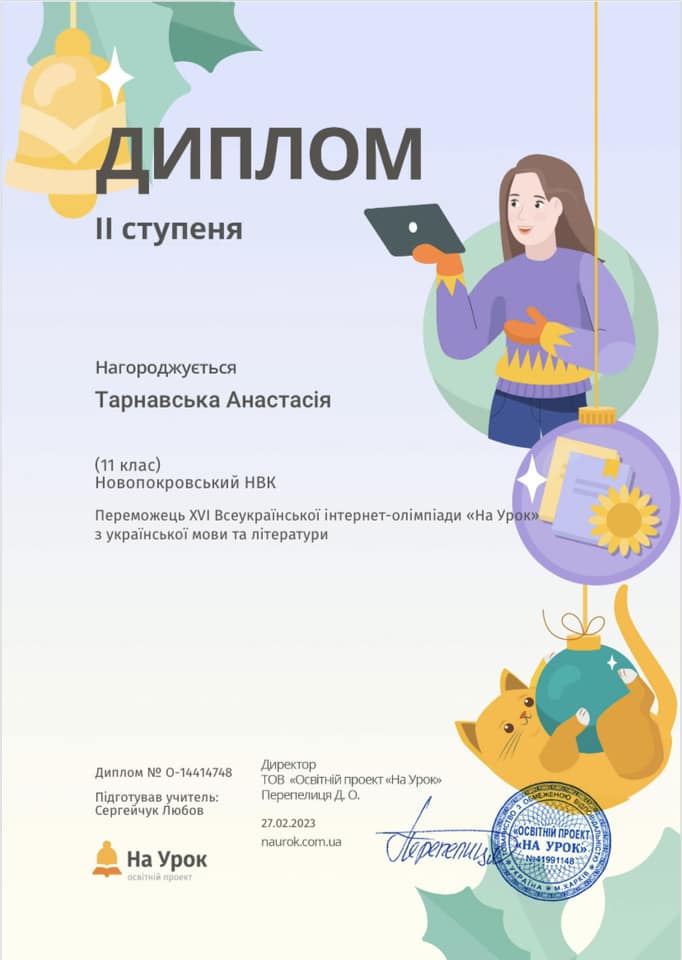 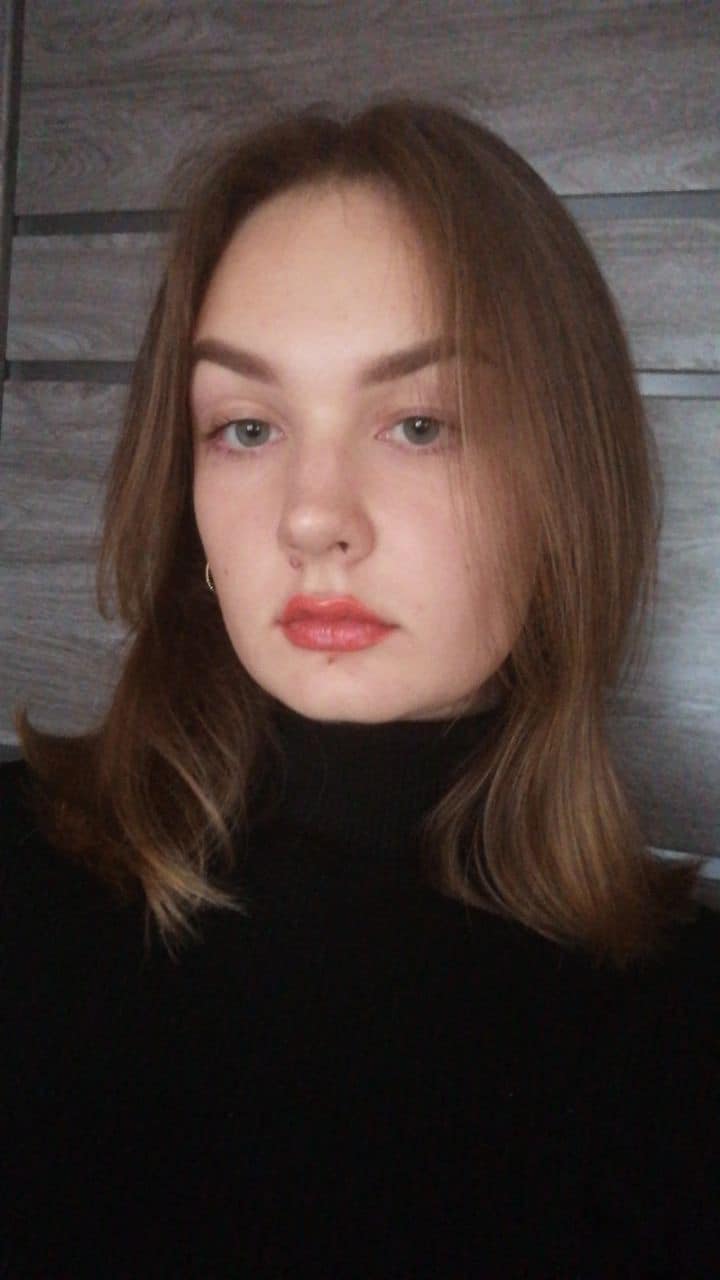 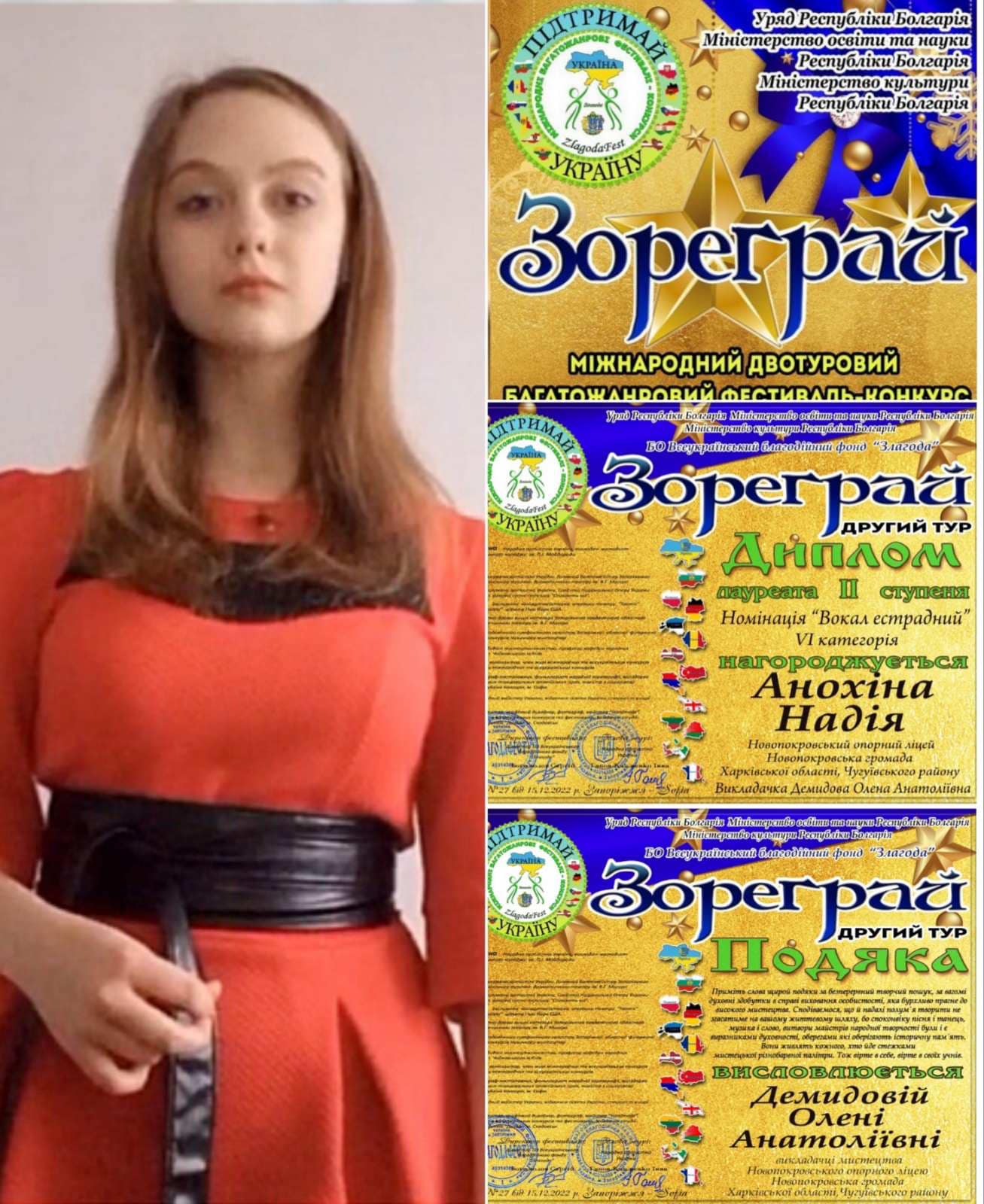 Учениця 11 класу Новопокровського опорного ліцею Надія Анохіна брала участь у благодійному конкурсі «ЗОРЕГРАЙ», де стала Лауреатом ІІ ступеню у номінації "Естрадний вокал"  Викладач Демидова О. А.
Також Надія Анохіна стала лауреатом І ступеня у номінації «Естрадний вокал» в Міжнародному благодійному конкурсі «Талановита планета 2022 Україна-Европа»Керівник Демидова О. А.
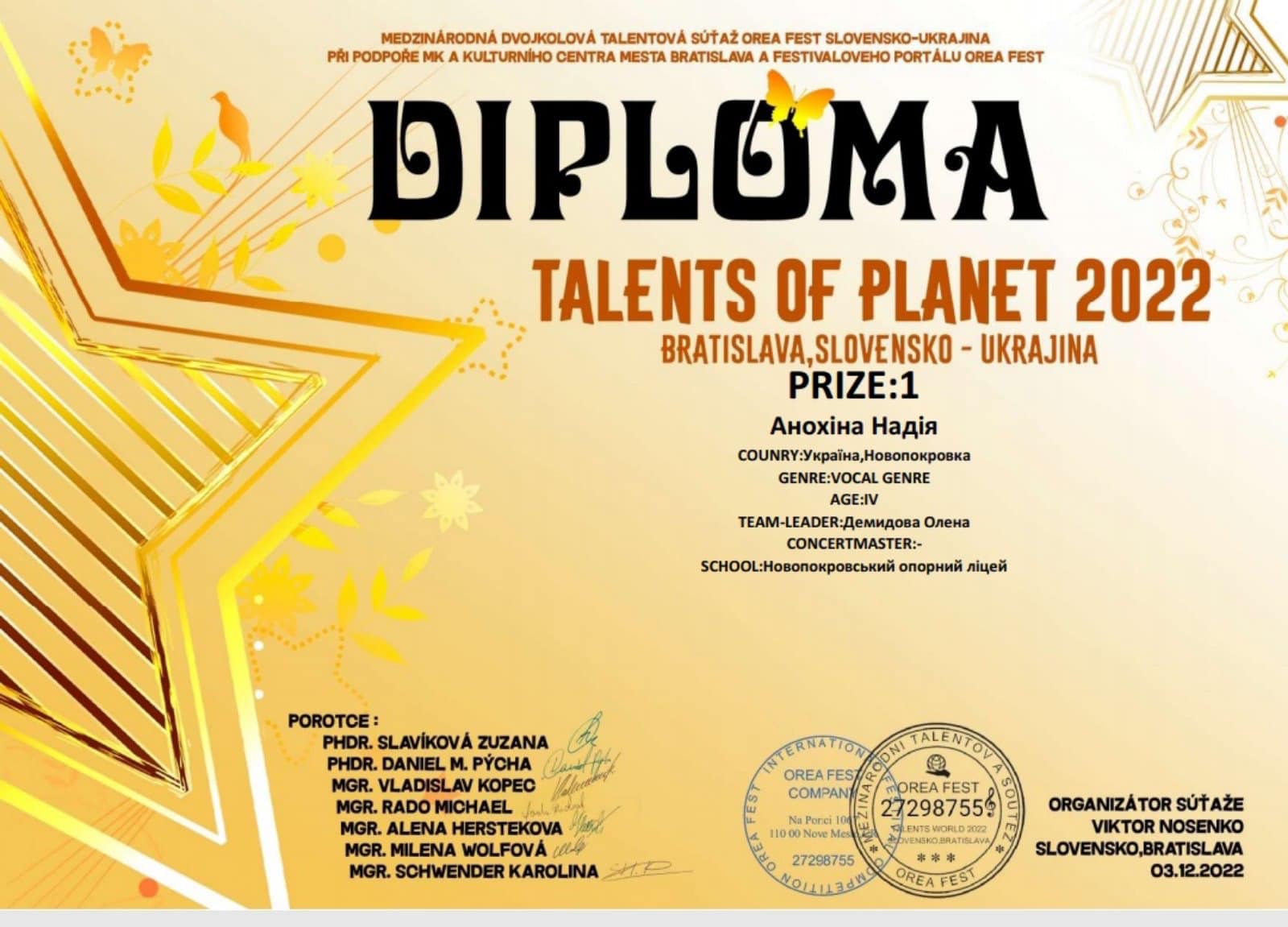 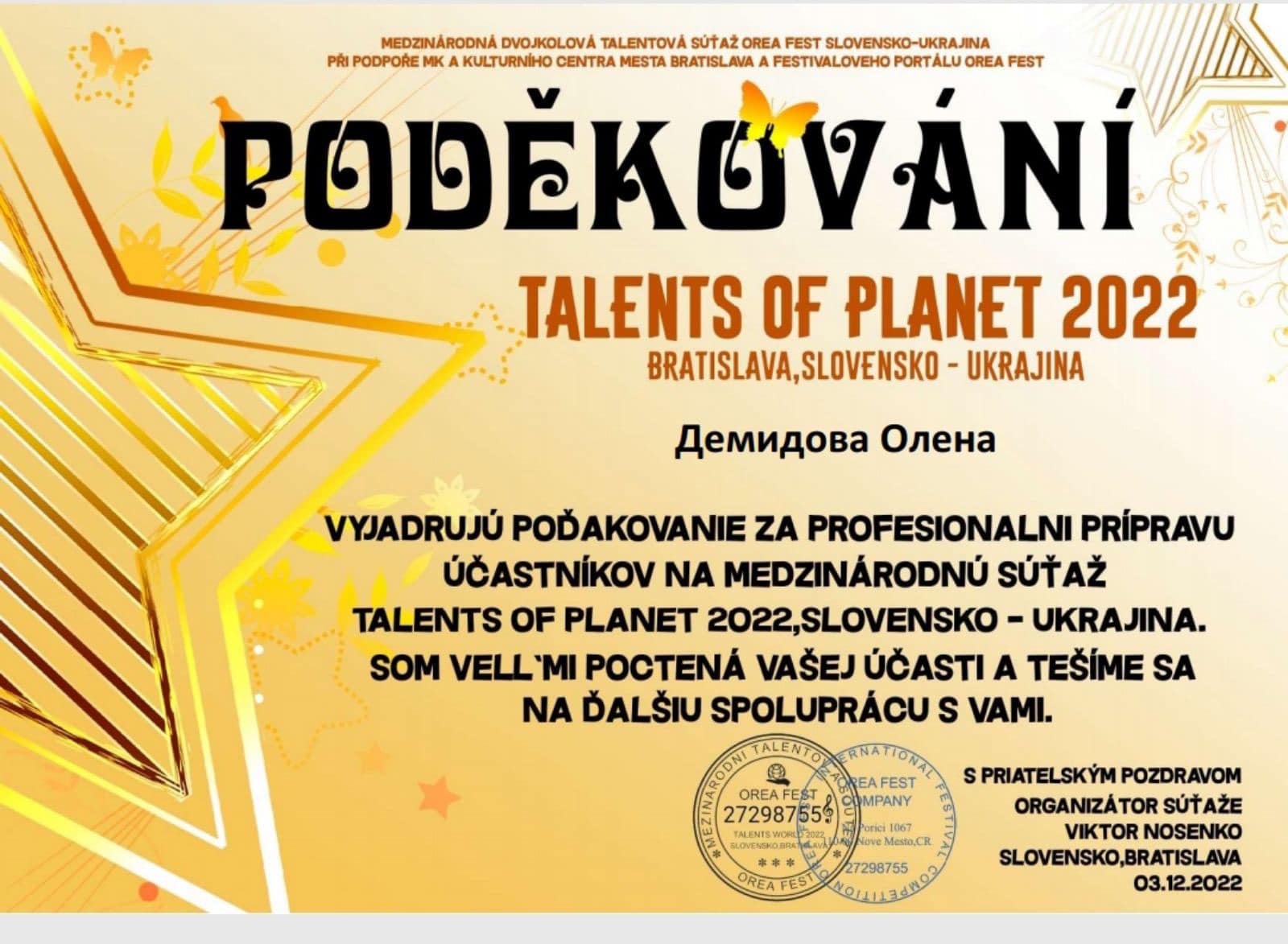 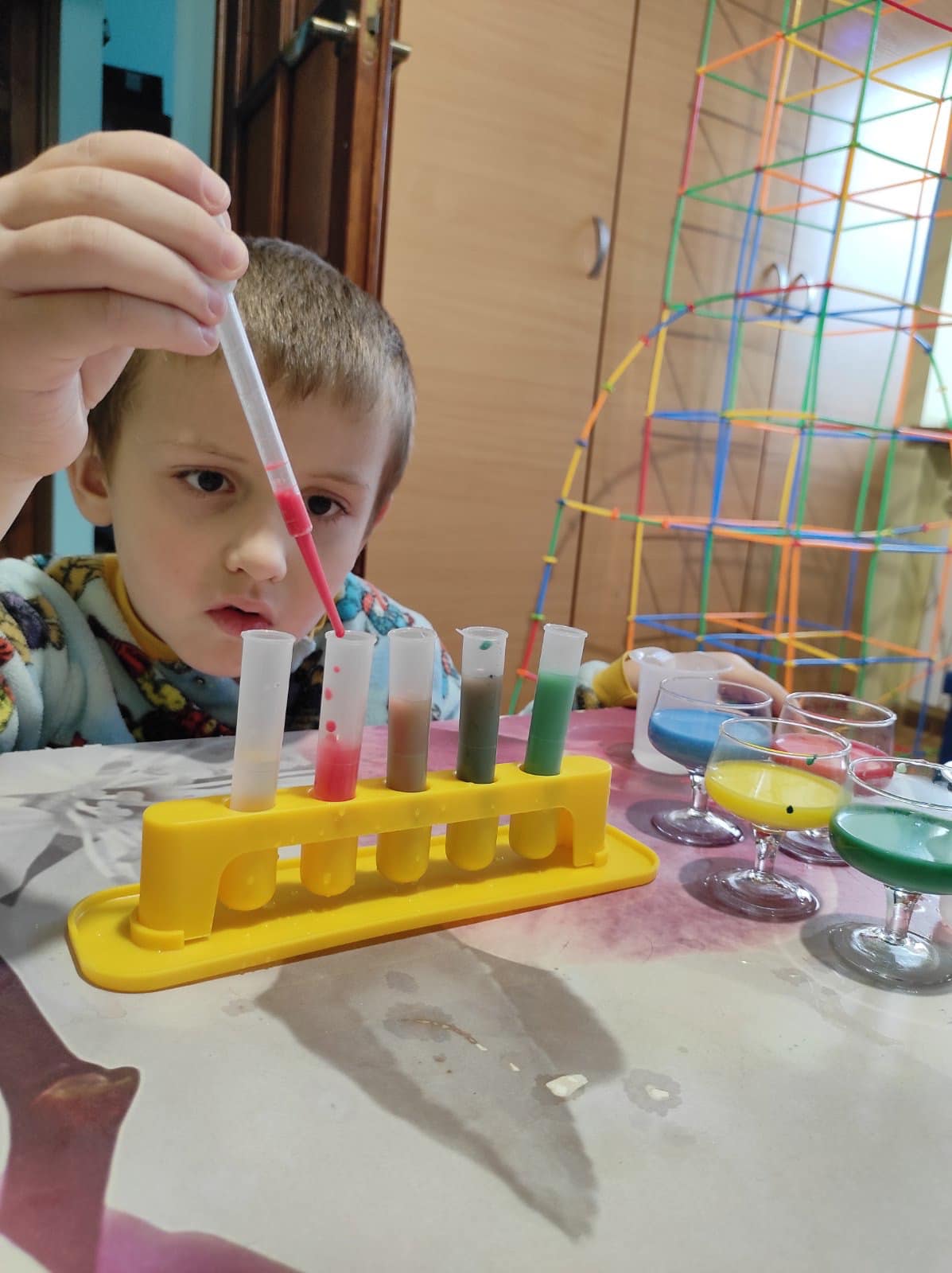 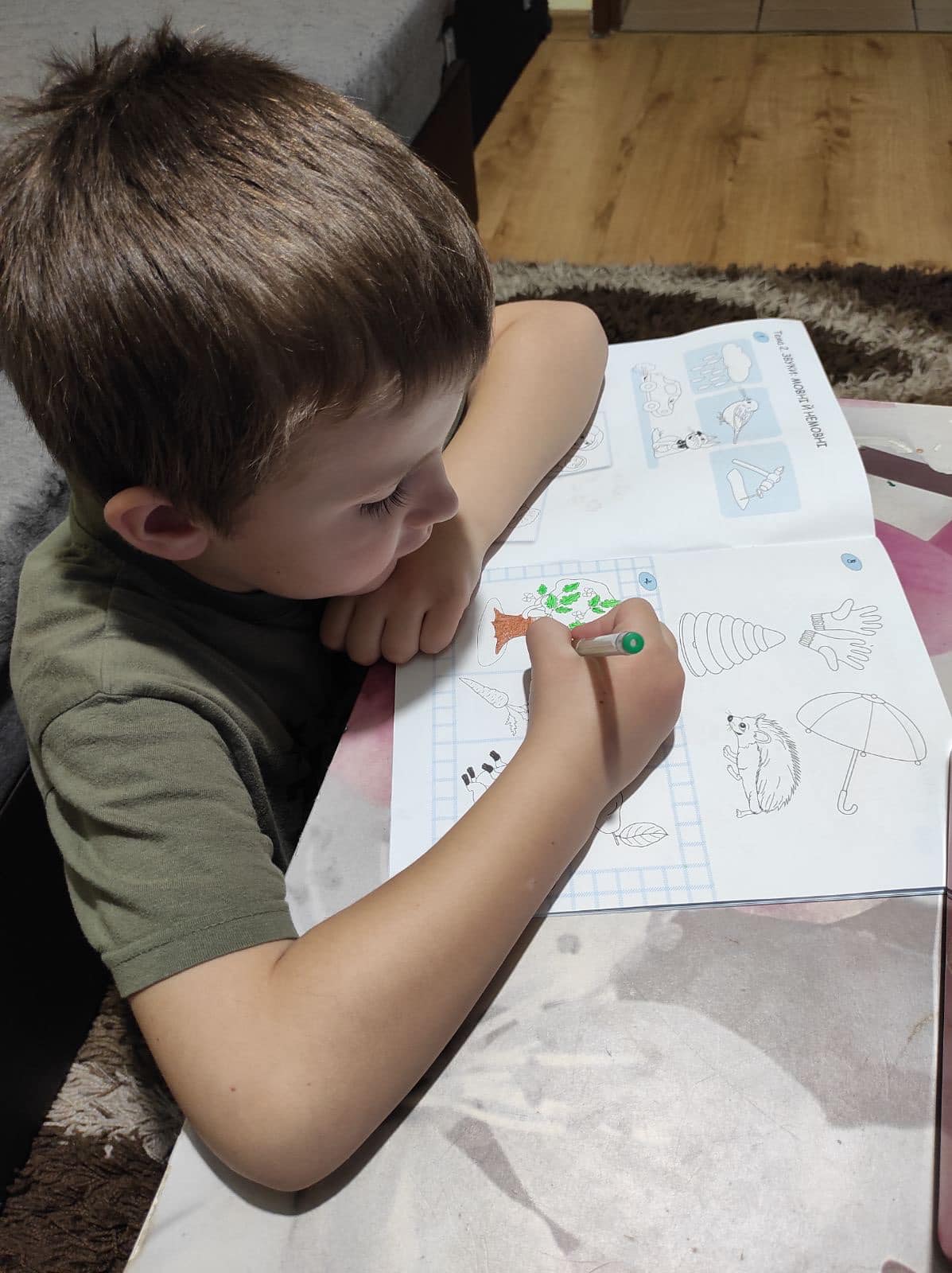 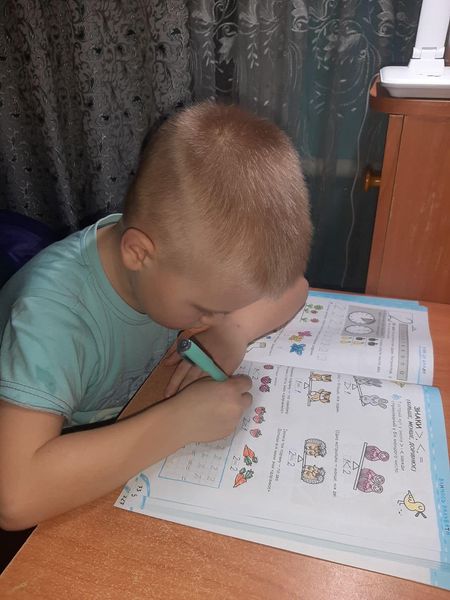 Вихованці старшої групи Новопокровського опорного ліцею активно готувалися до школи, вивчали літери та букви, тренувалися писати у зошиті.
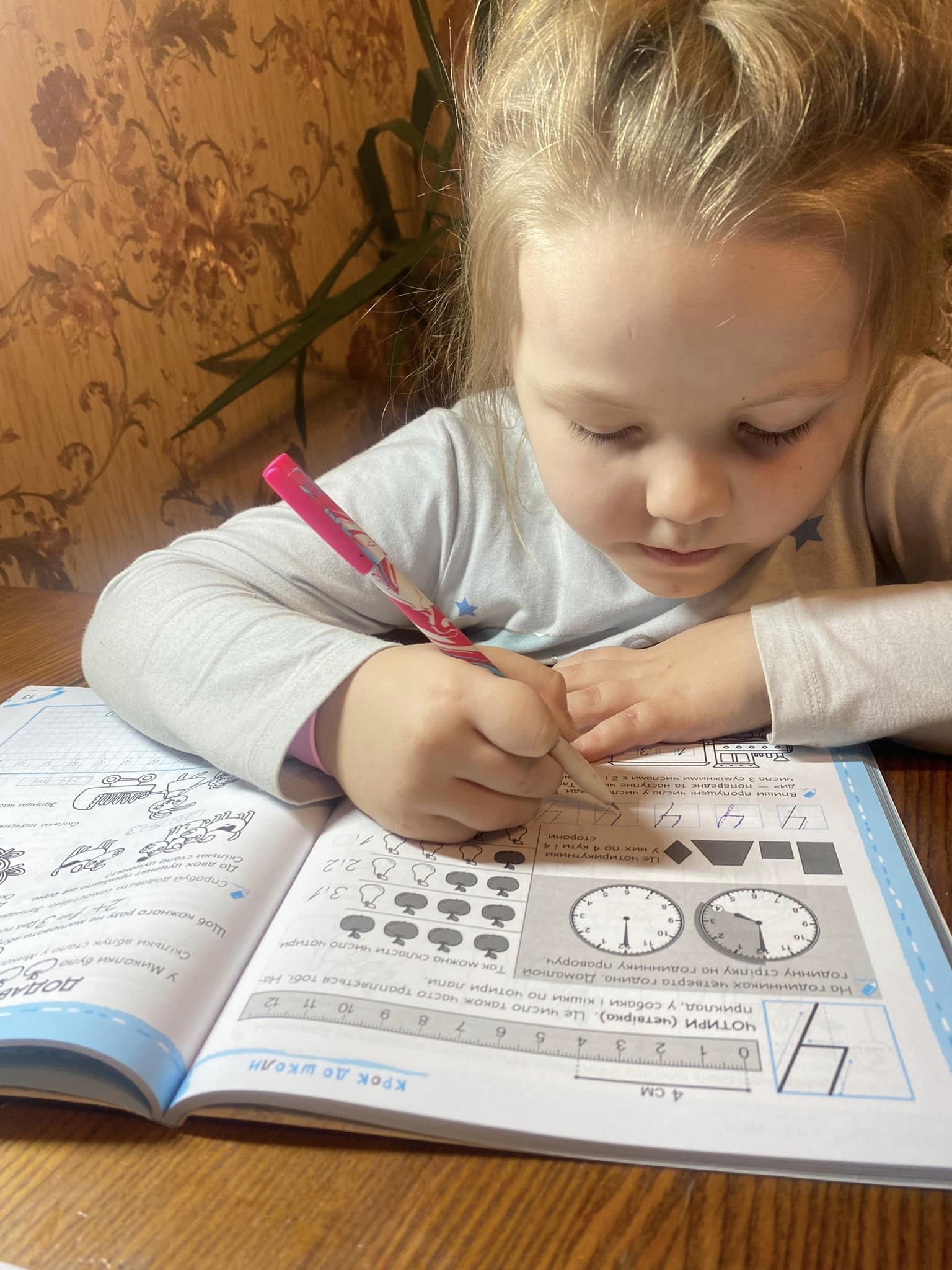 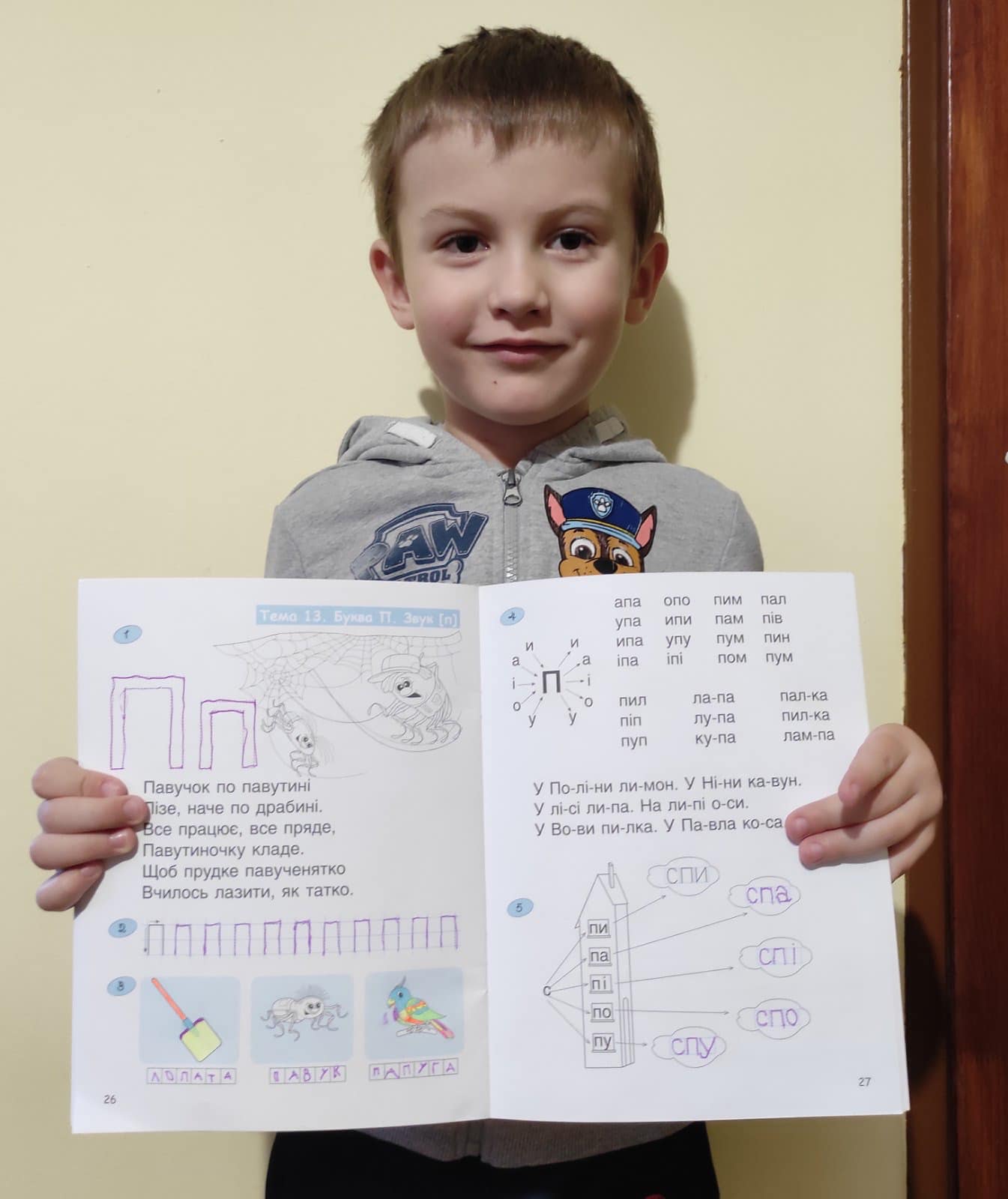 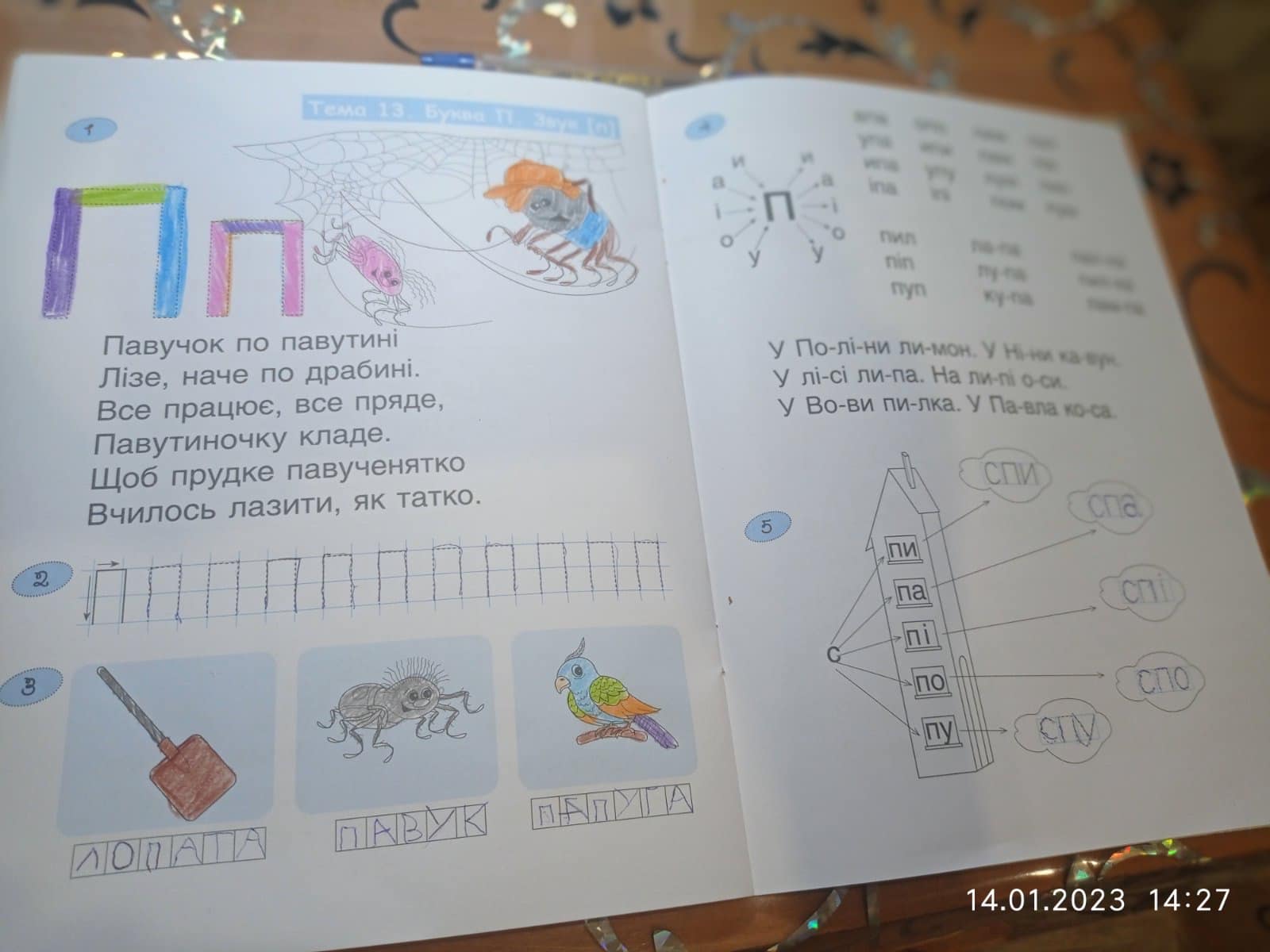 Готувалися до Святого Миколая та новорічних свят!
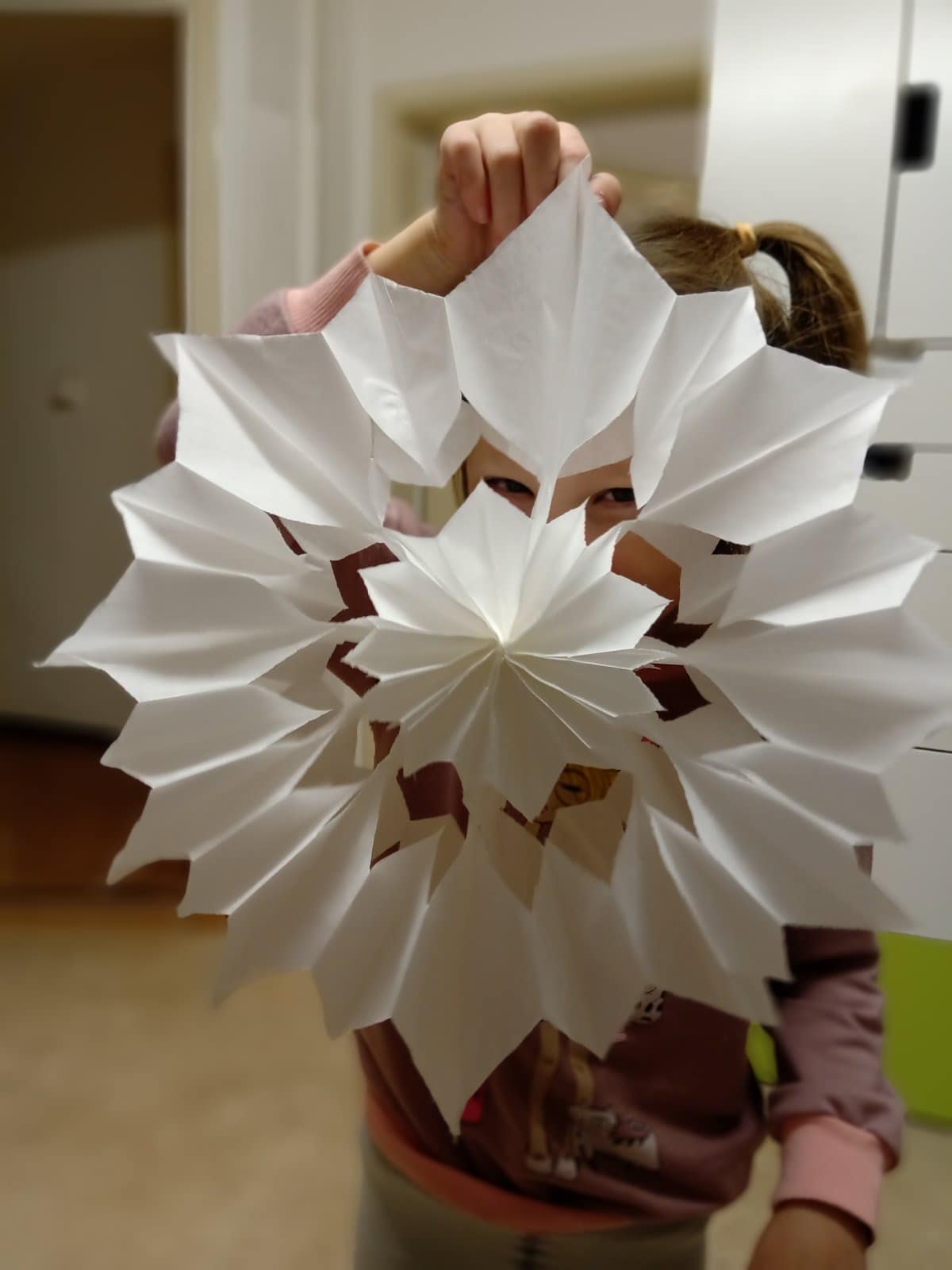 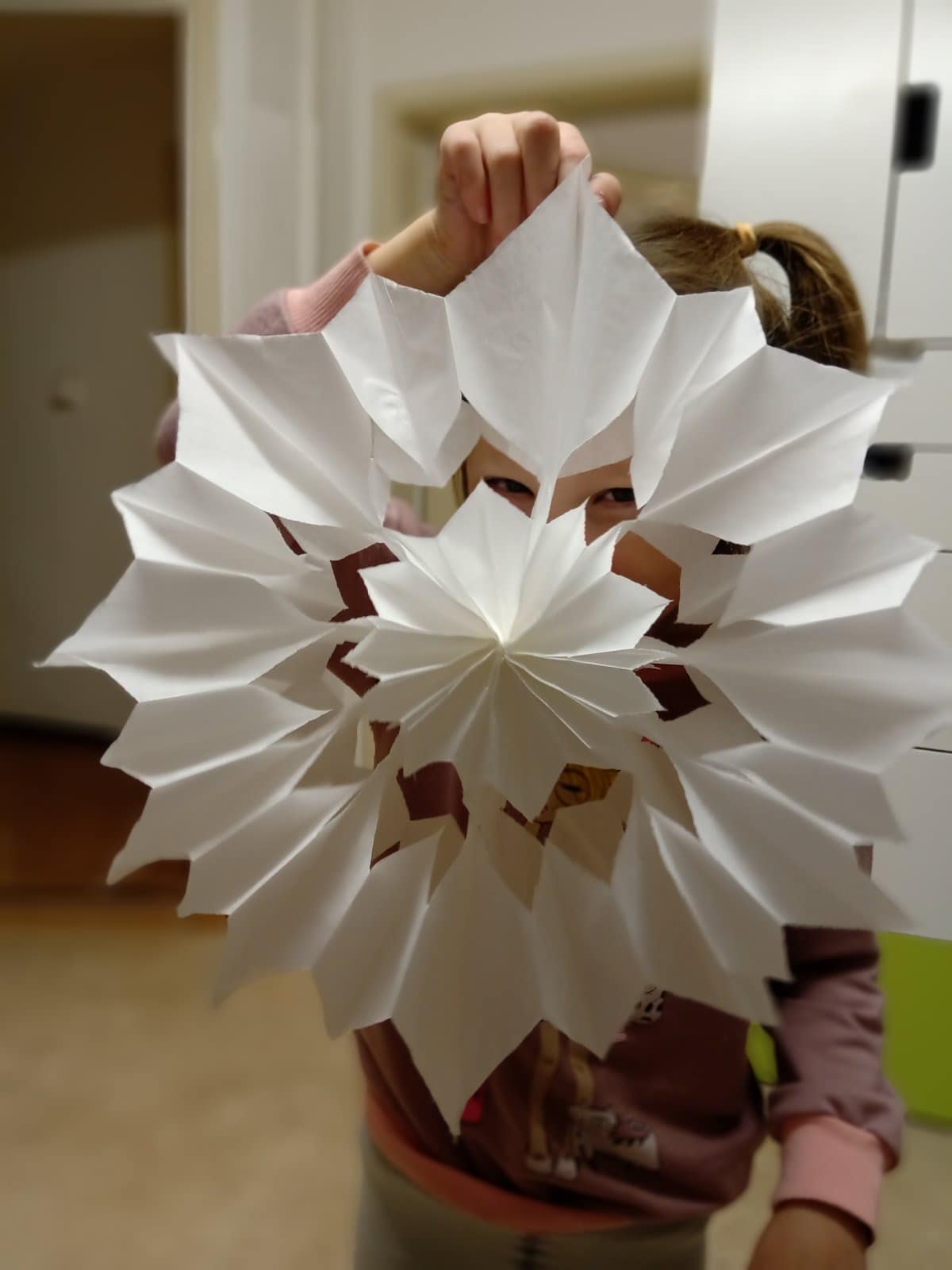 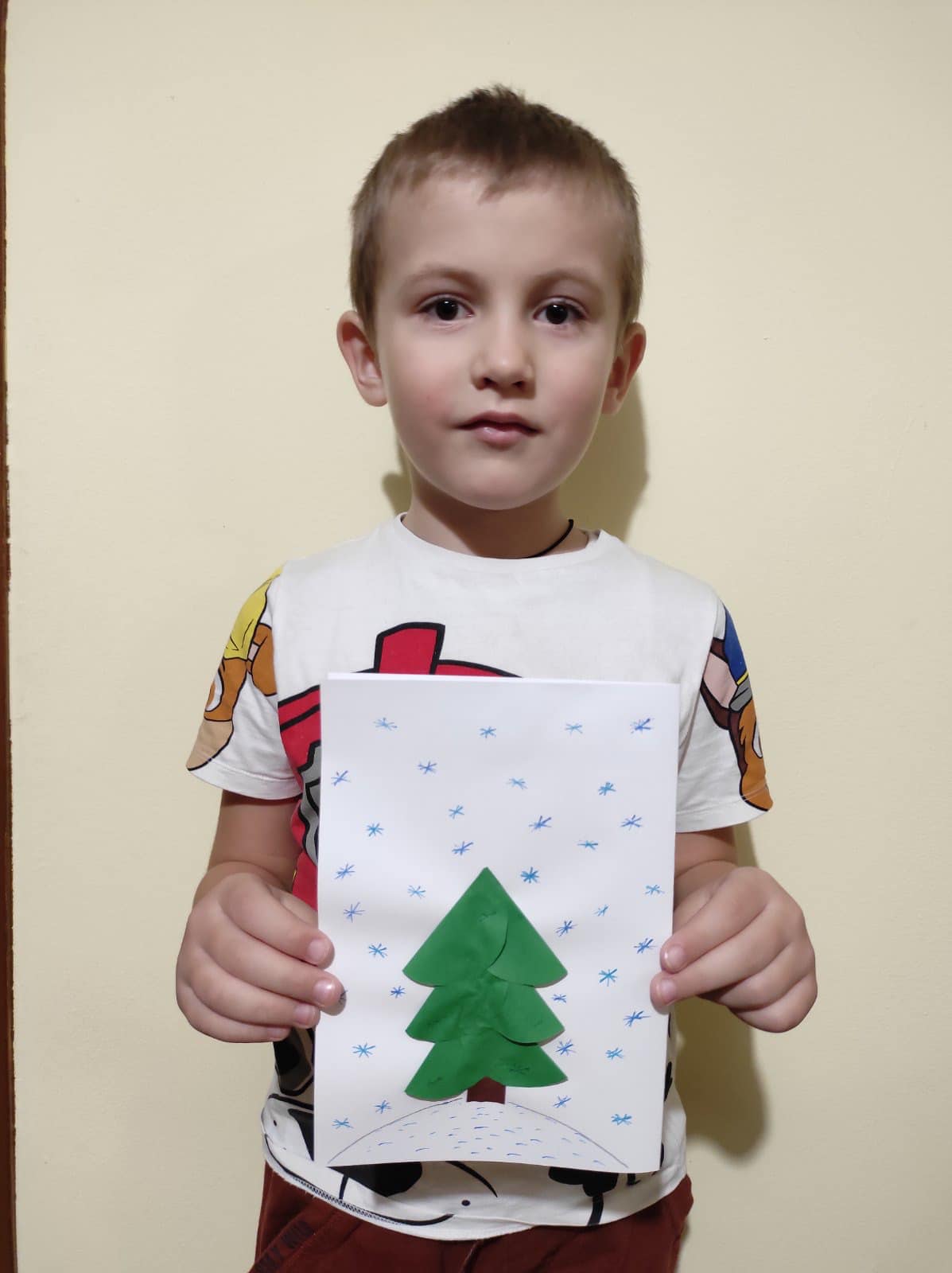 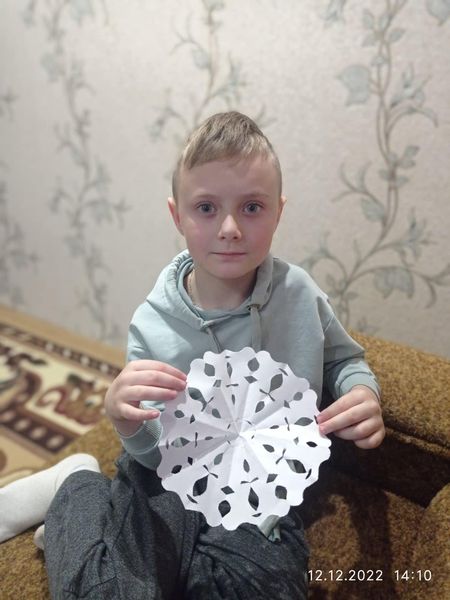 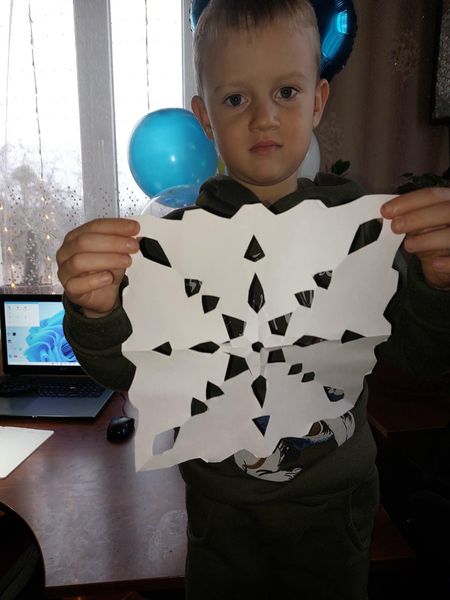 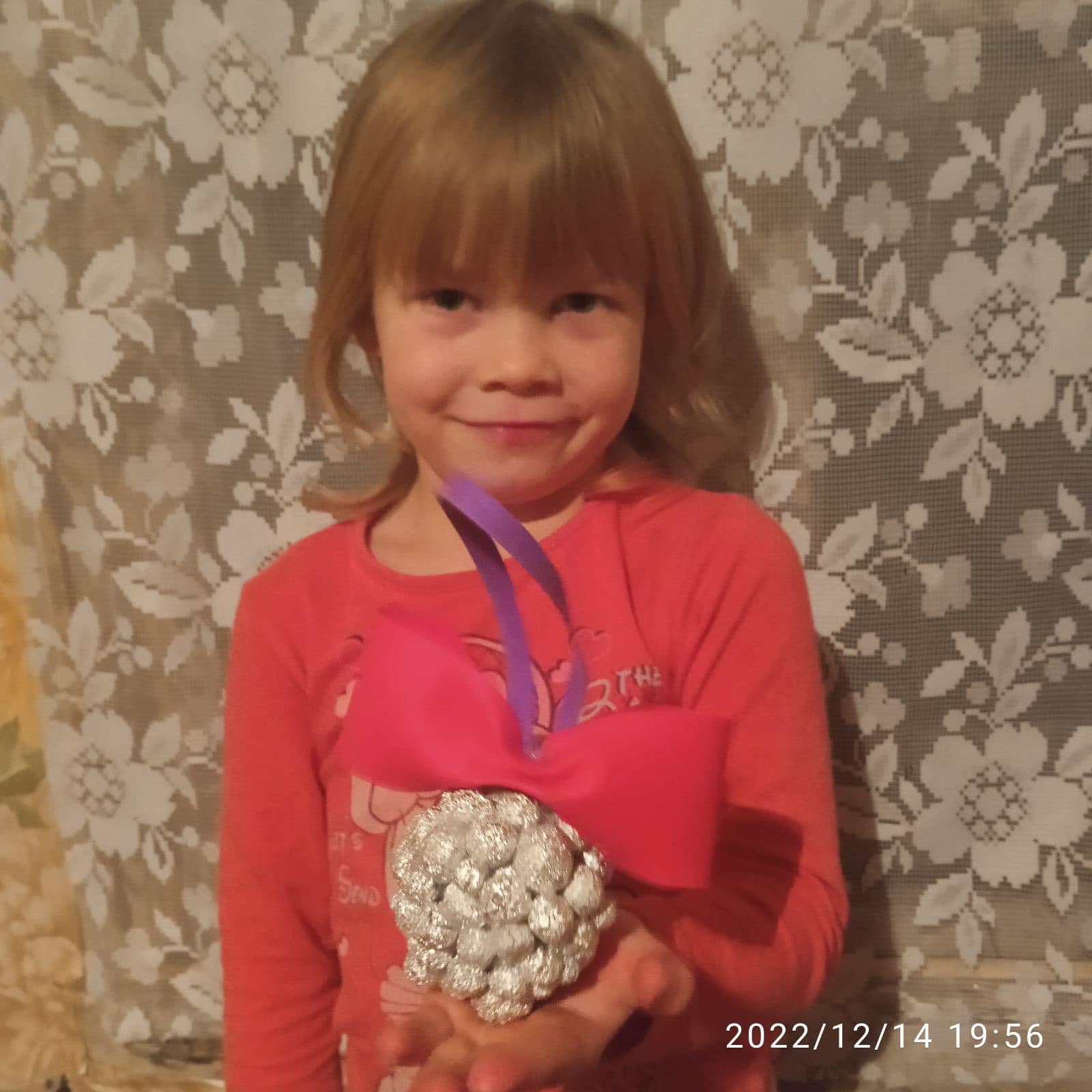 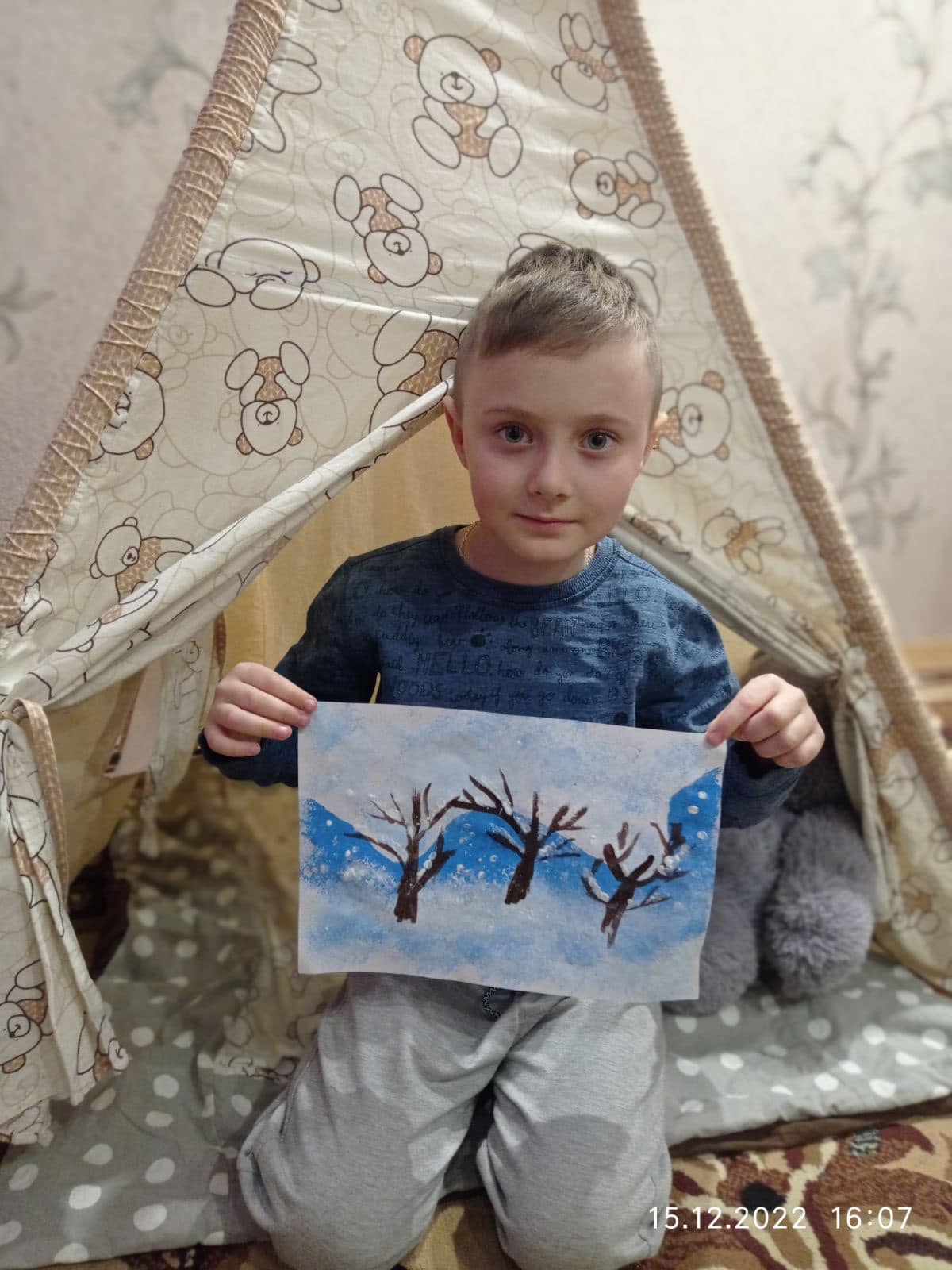 Вихователі старшої групи Новопокровського опорного ліцею проводили онлайн заняття «Символи Незалежної України», напередодні Дня Соборності України.
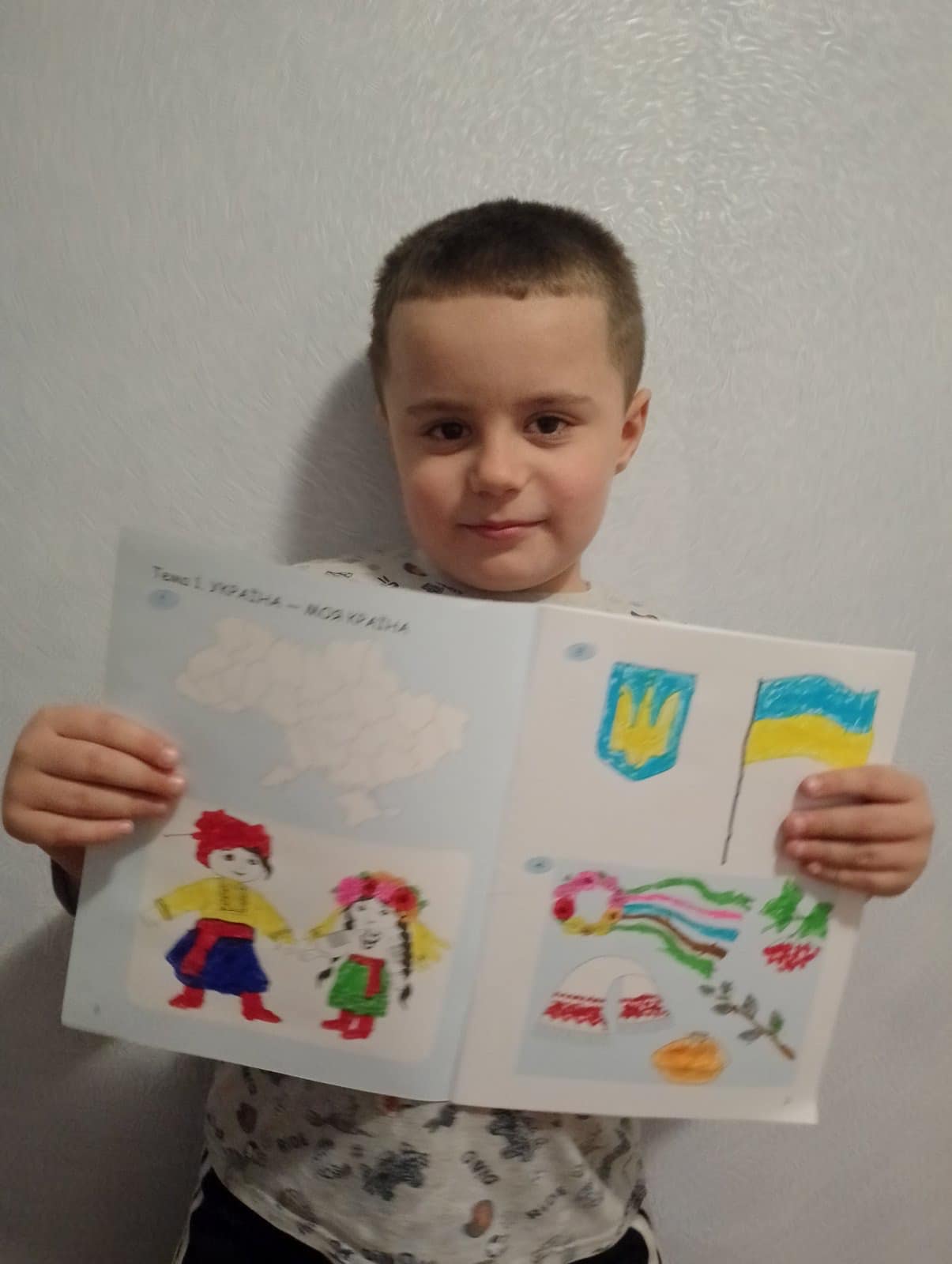 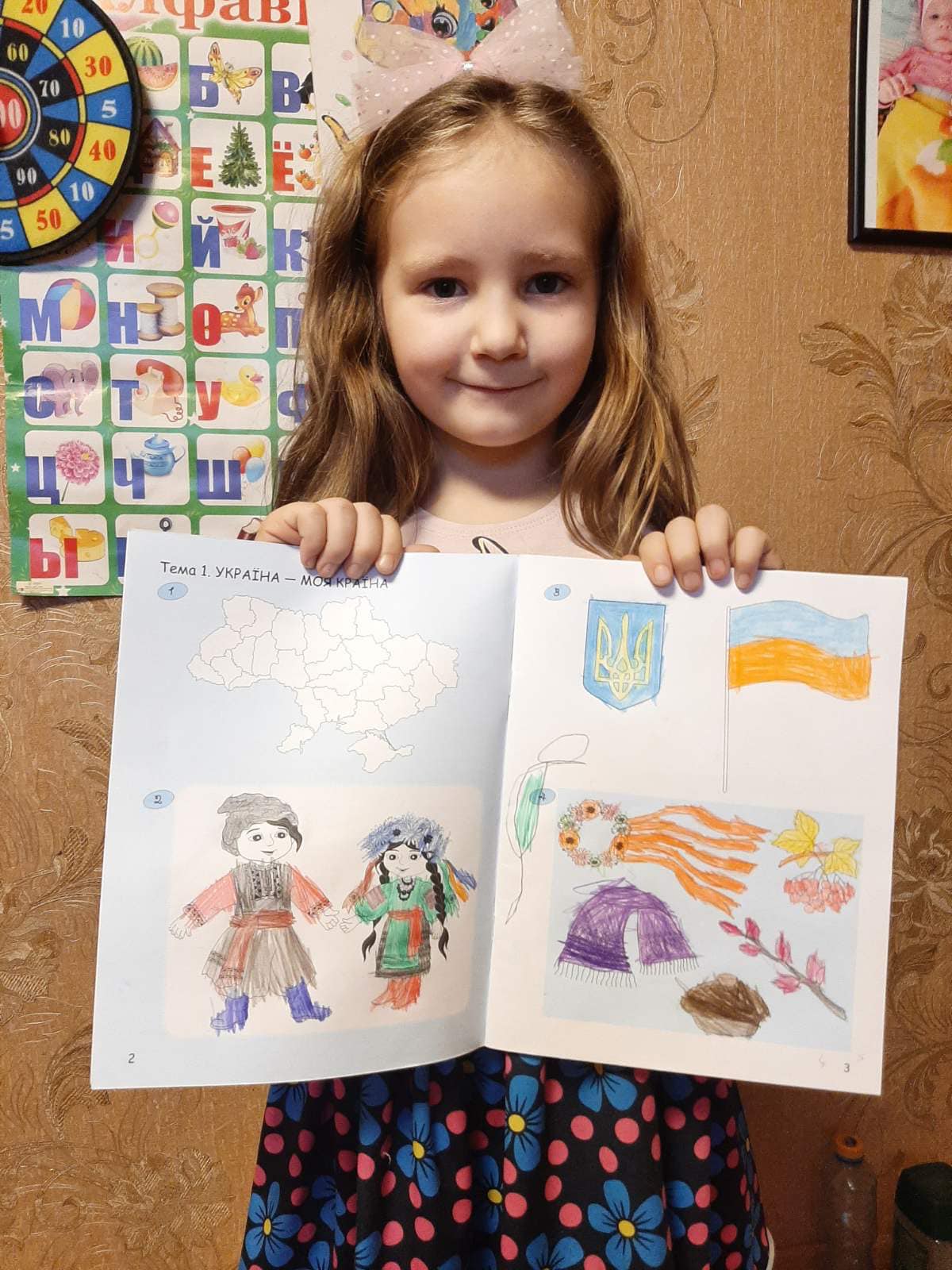 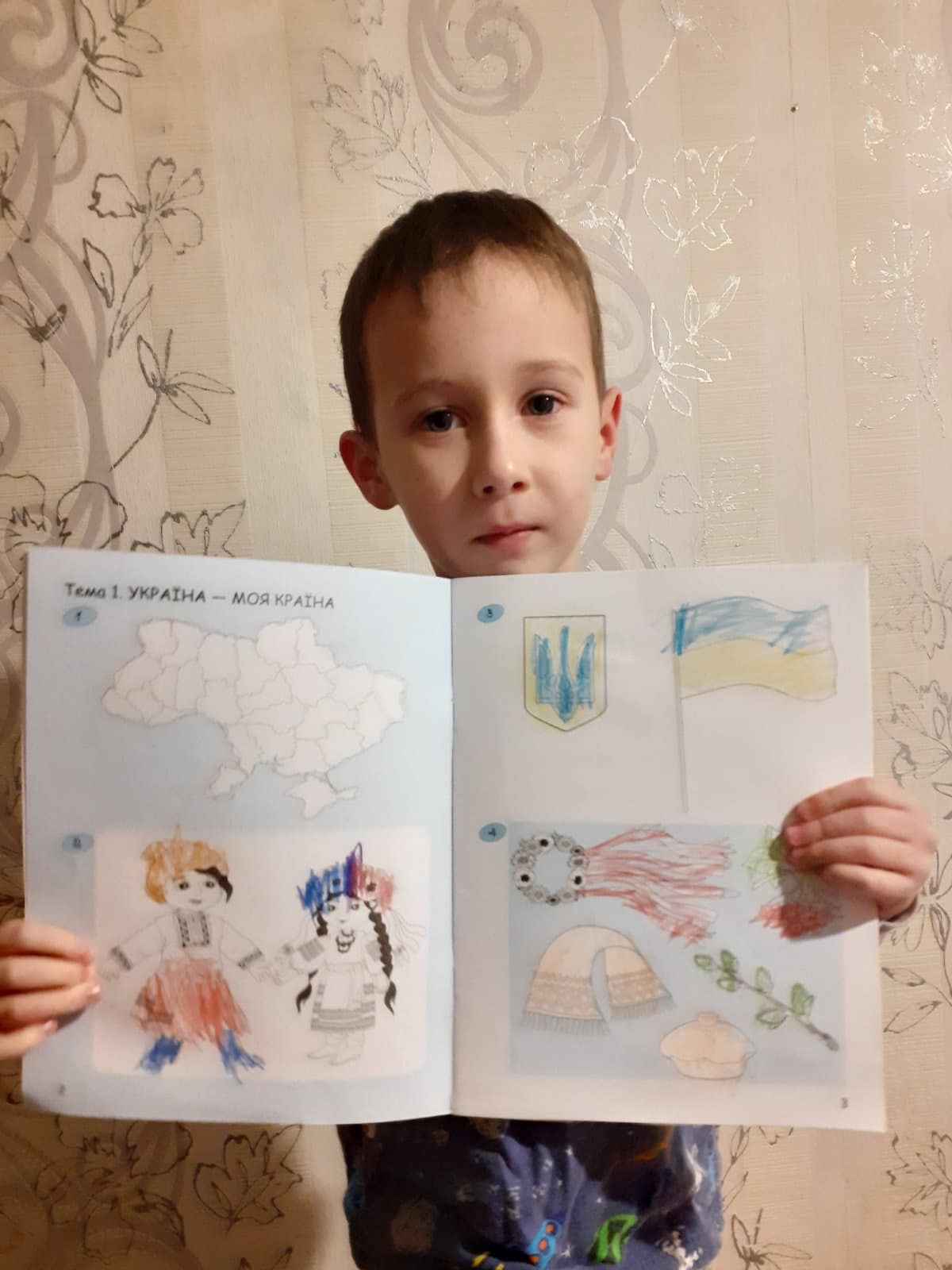 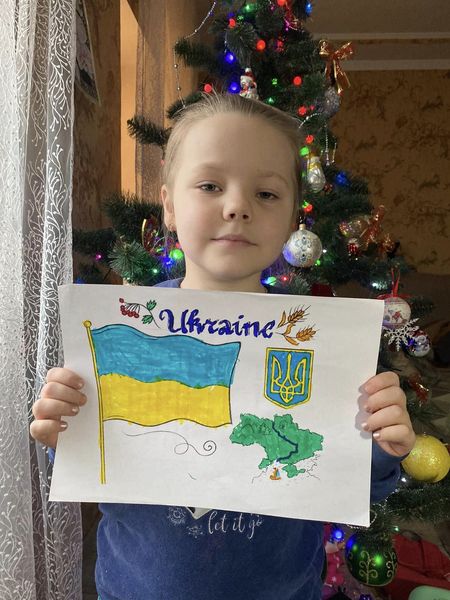 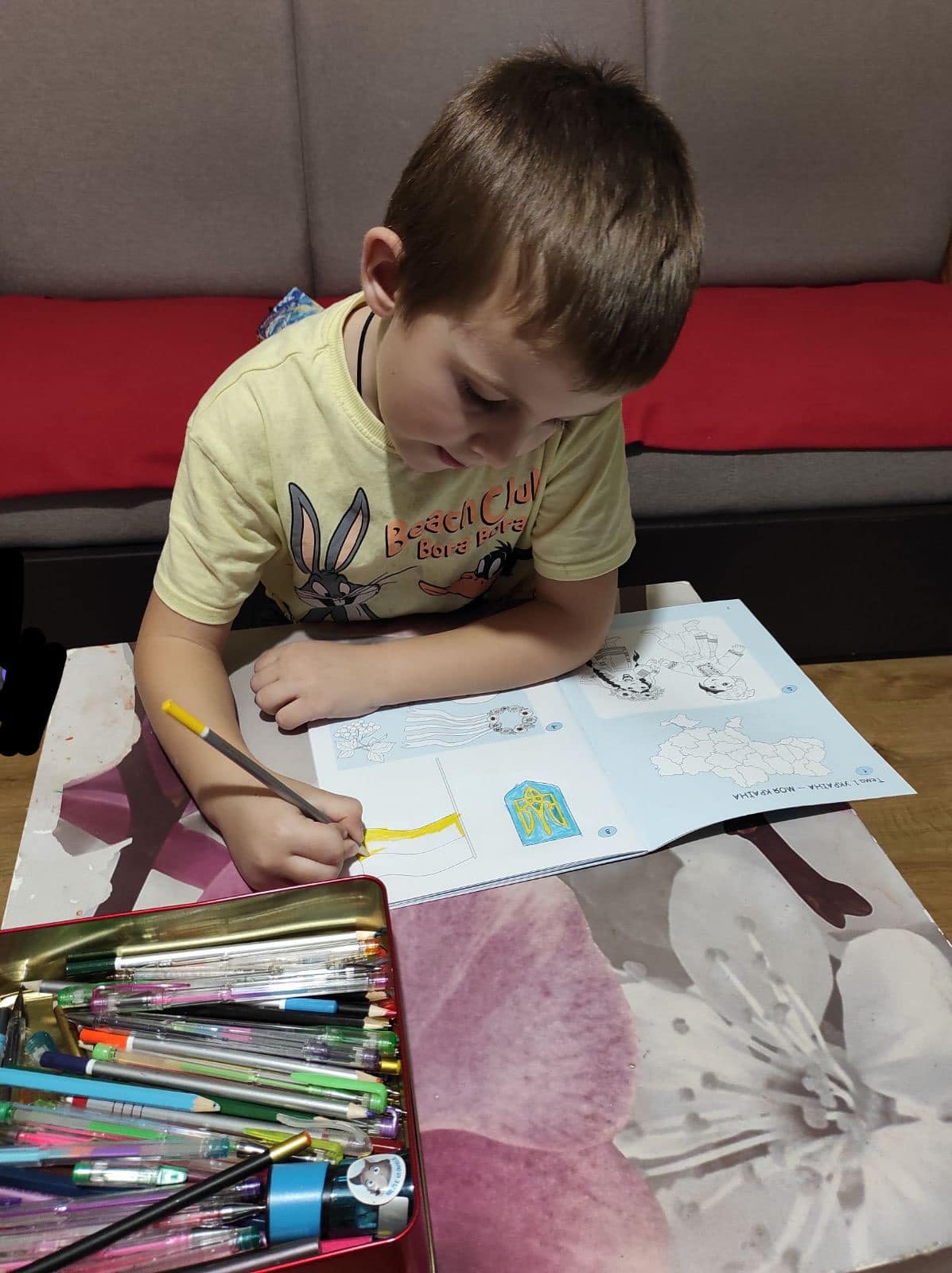 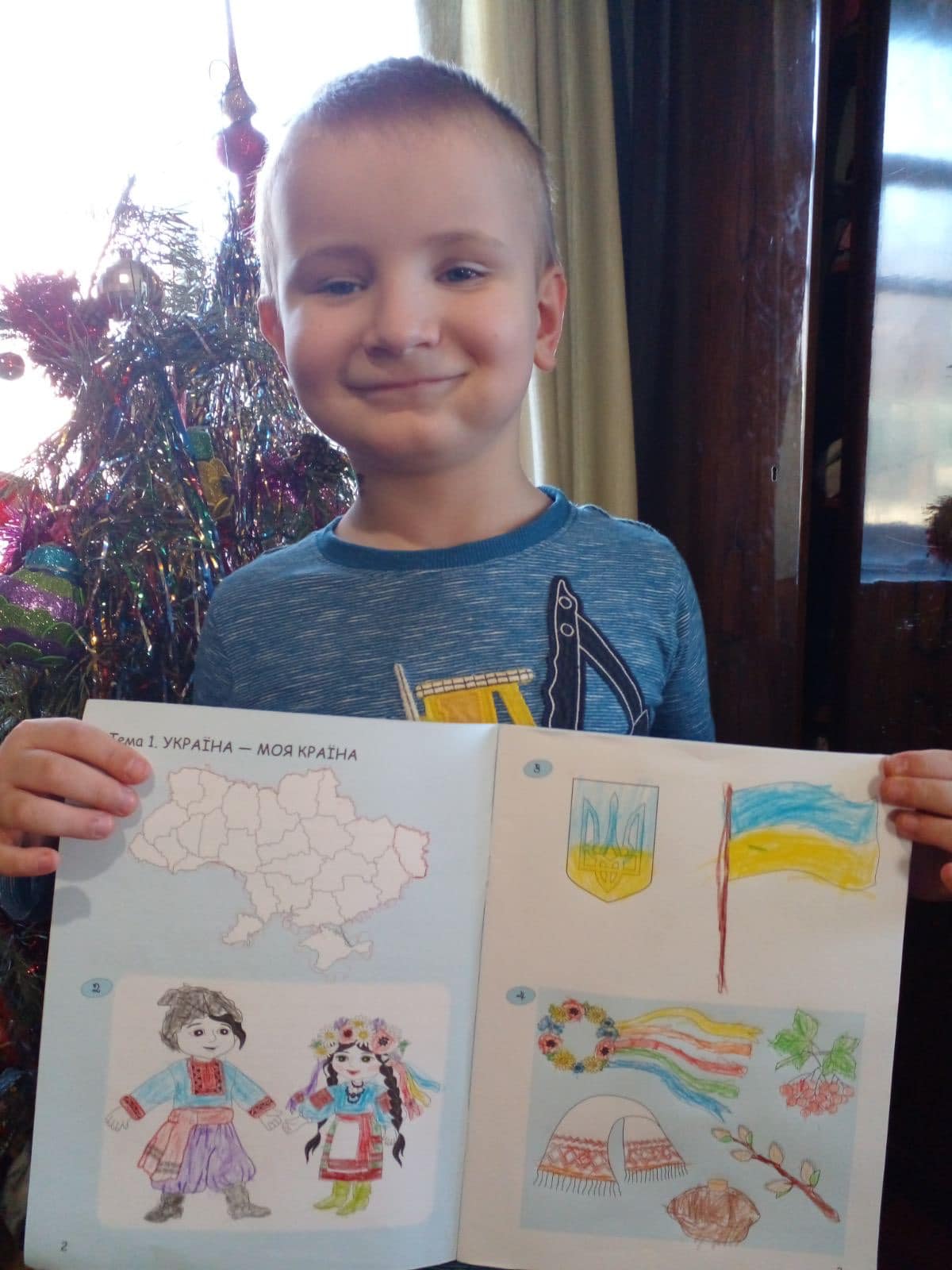 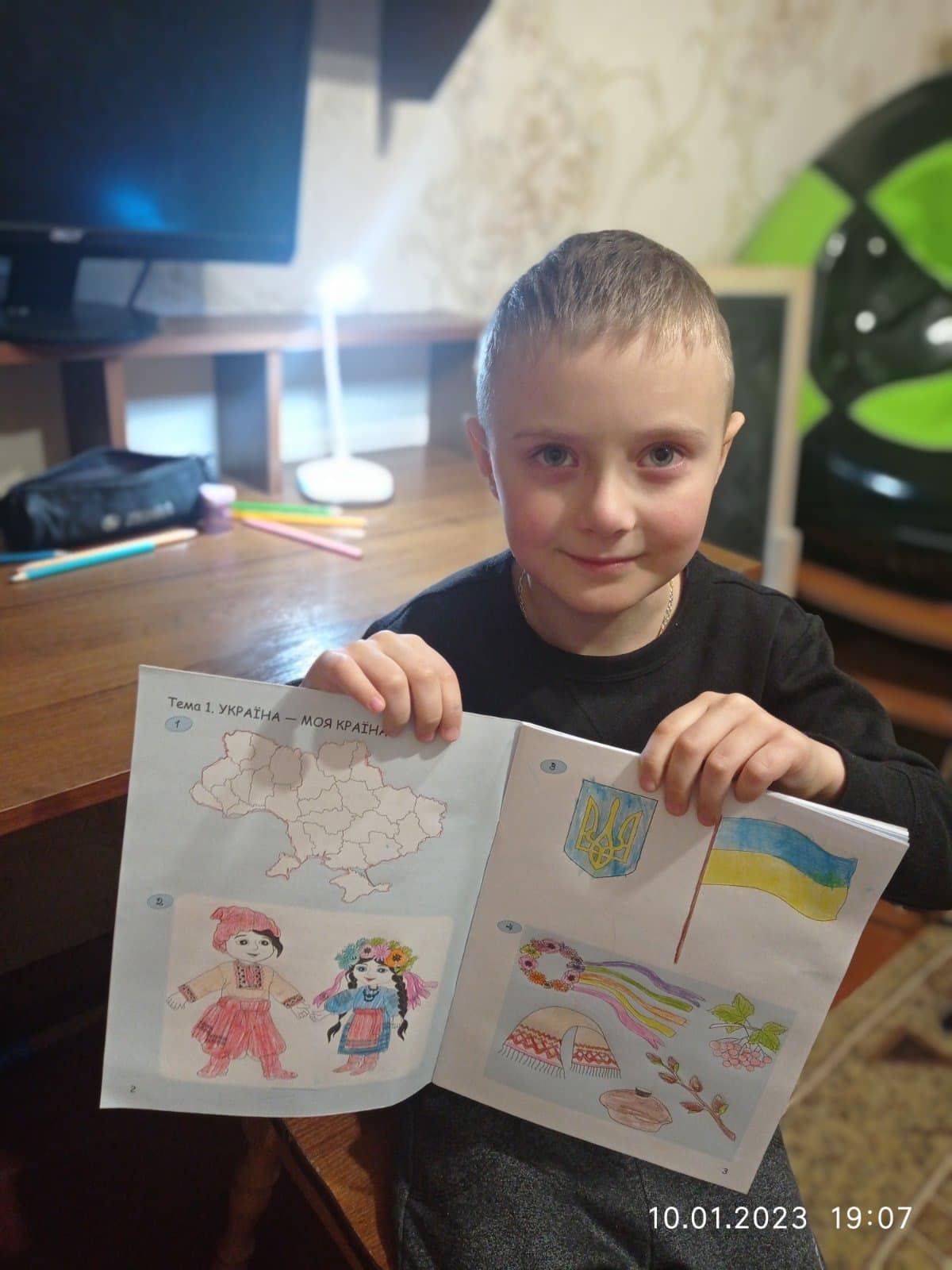 Учні 6-го класу Новопокровського опорного ліцею писали листи-привітання до Дня Збройних Сил України
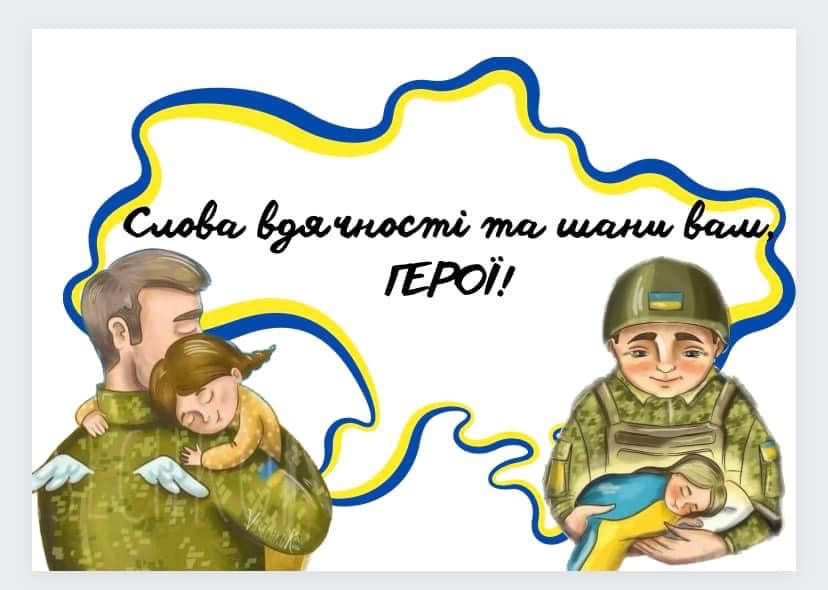 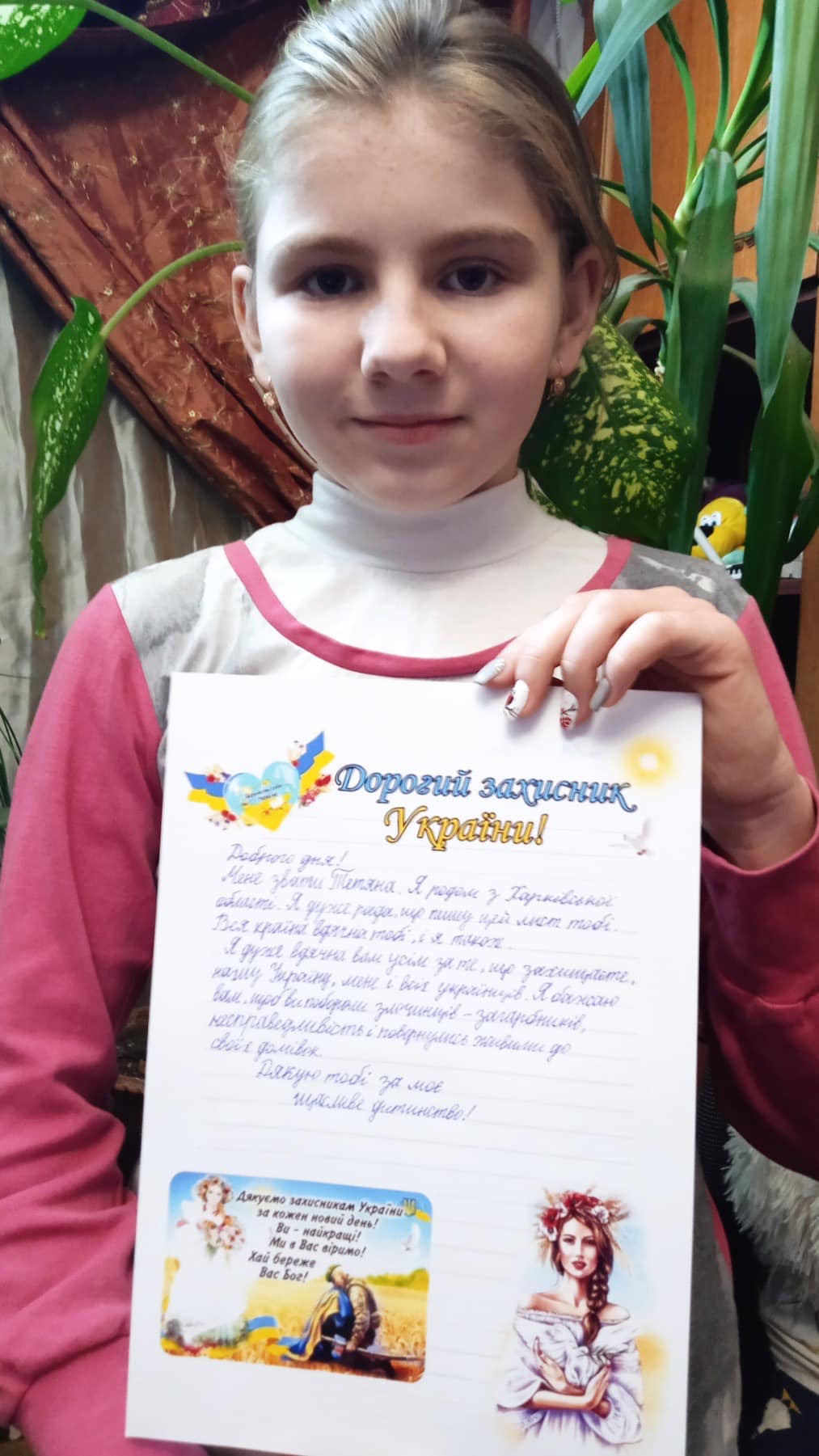 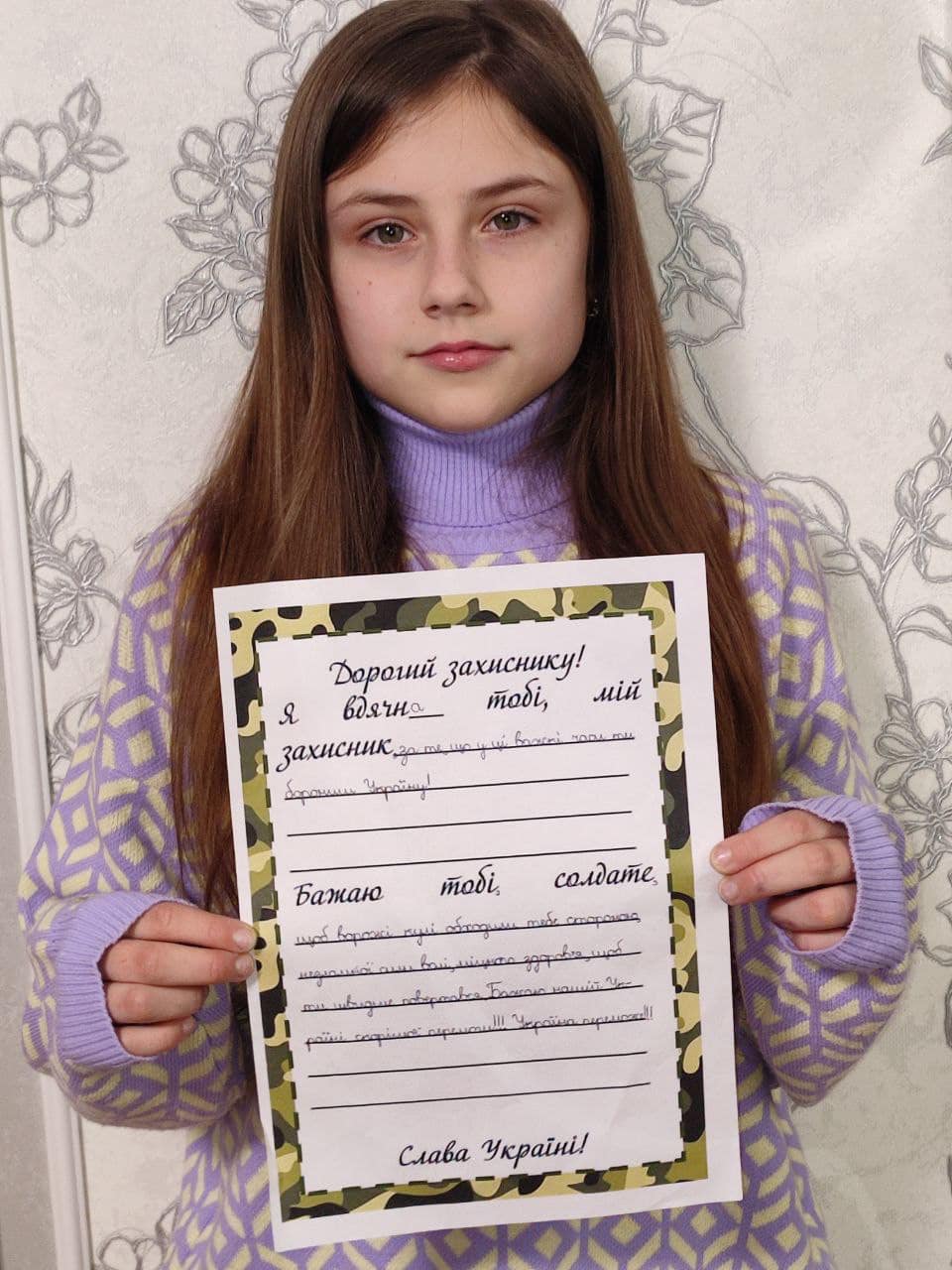 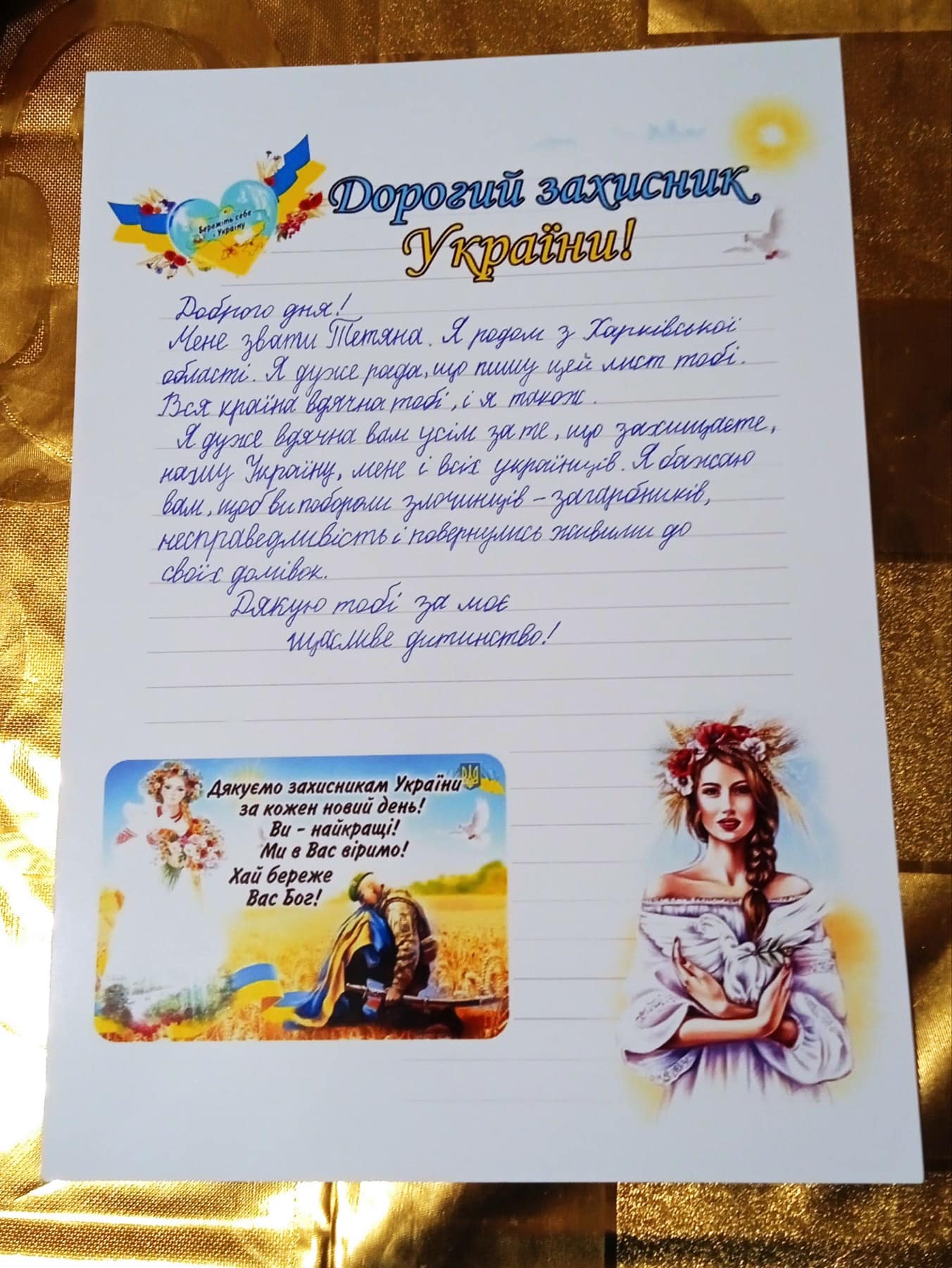 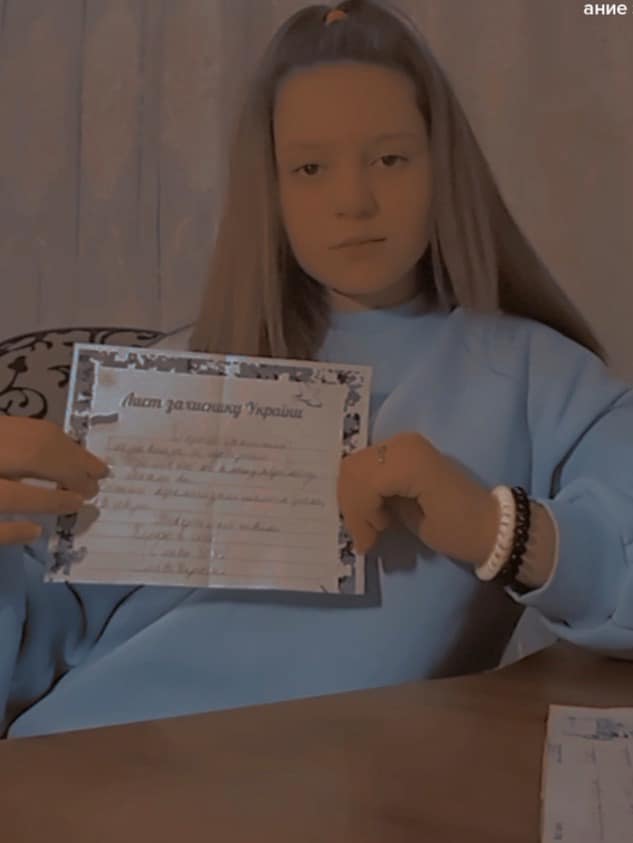 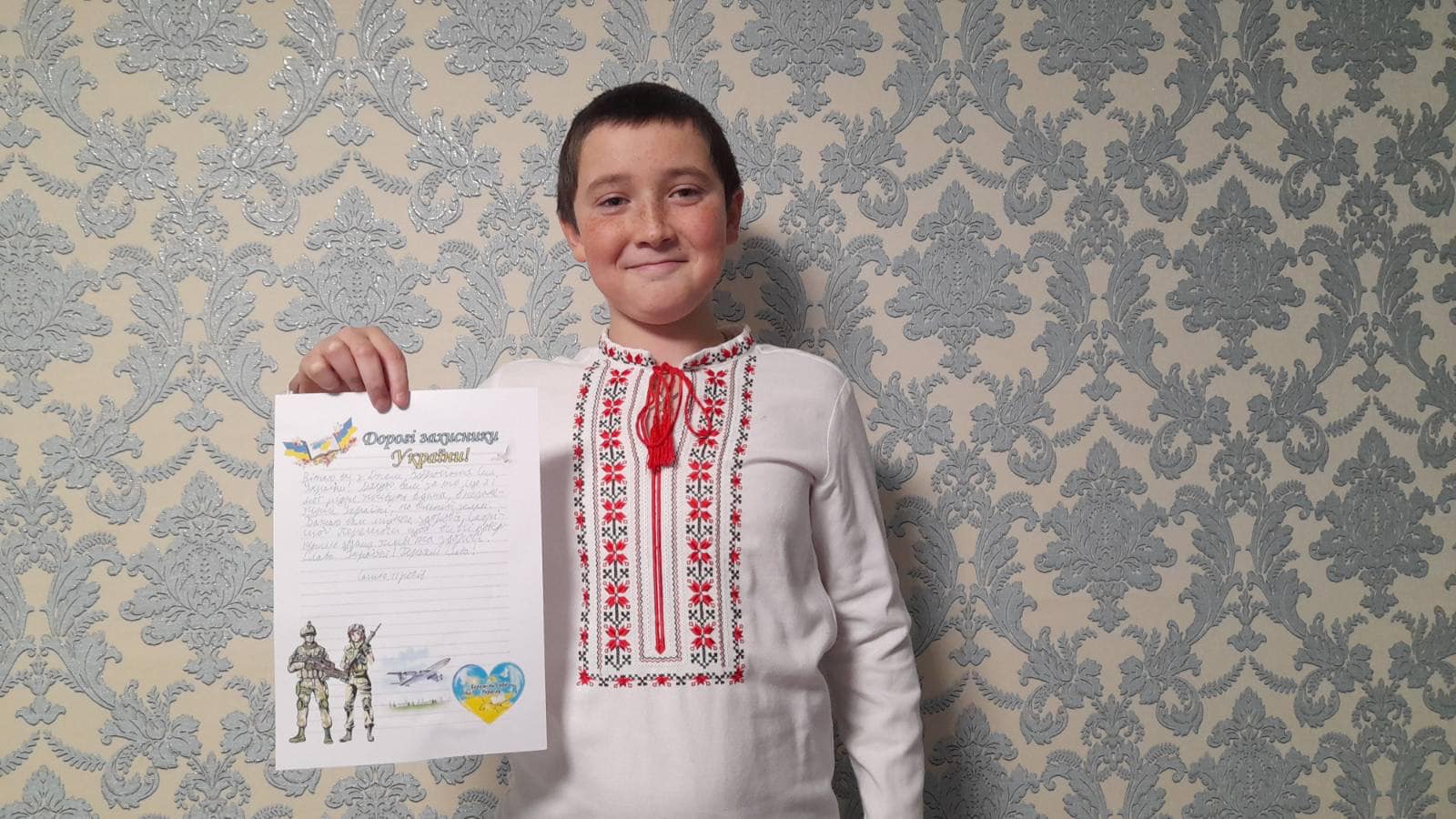 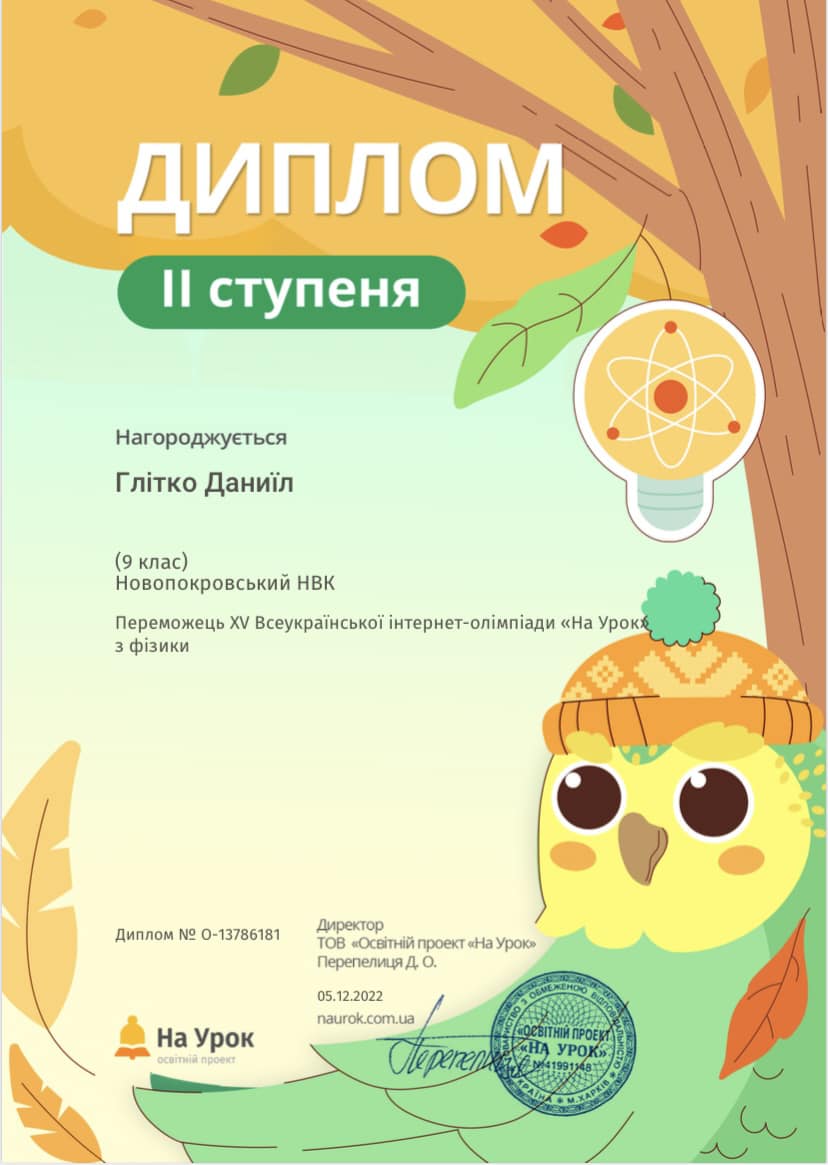 Глітко Даниїл учень 9 класу Новопокровського опорного ліцею став переможцем XV Всеукраїнської інтернет-олімпіади «На урок» з фізики.Вчитель Семененко Ю.В.
17 листопада учні Новопокровського опорного ліцею взяли участь у ІІ (районному) етапі ХХІІІ Міжнародного конкурсу з української мови імені Петра Яцика та ІІ етапі ХІІІ Міжнародного мовно-літературного конкурсуучнівської та студентської молоді імені Тараса Шевченка у 2022/2023 навчальному році.
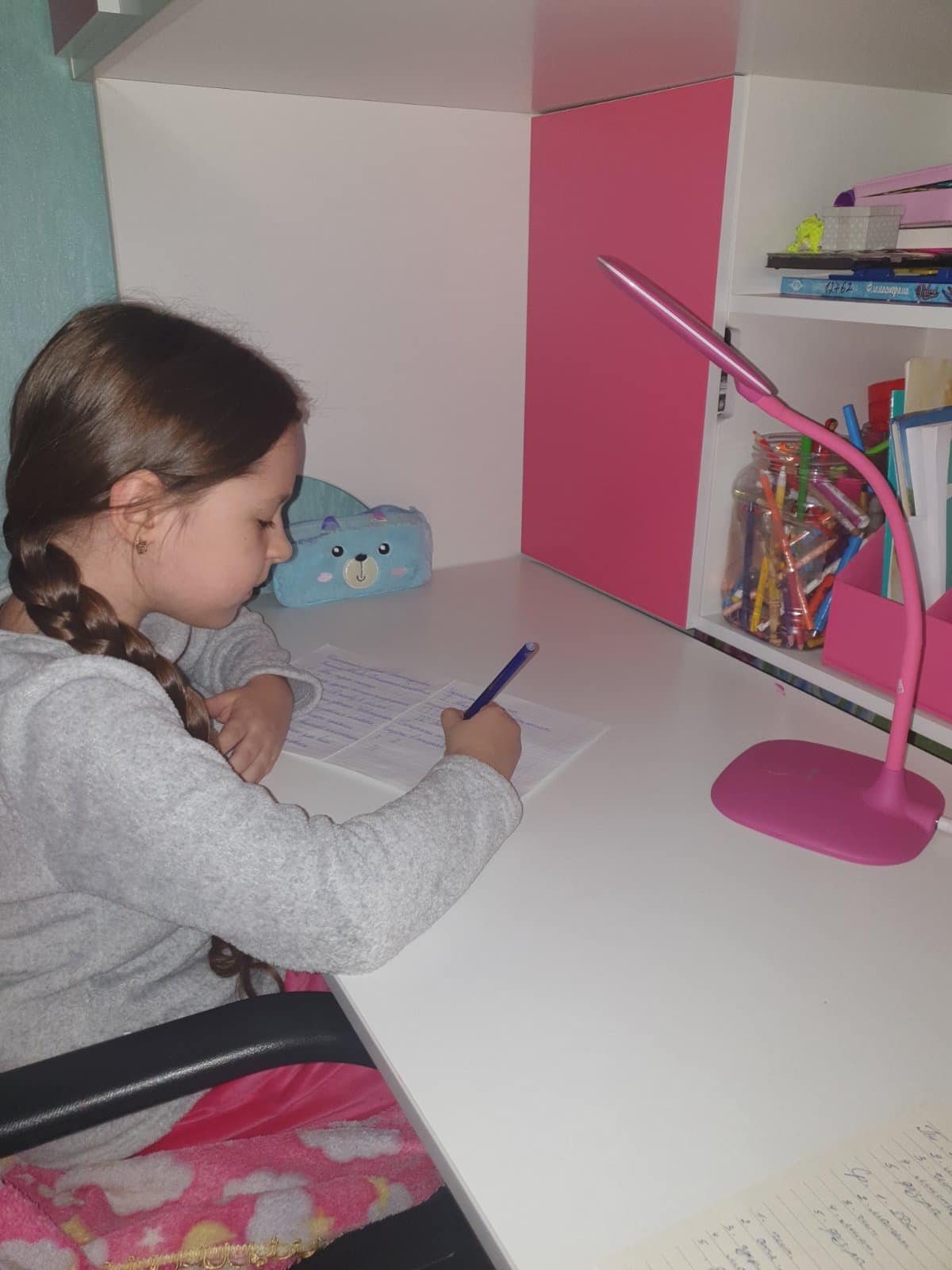 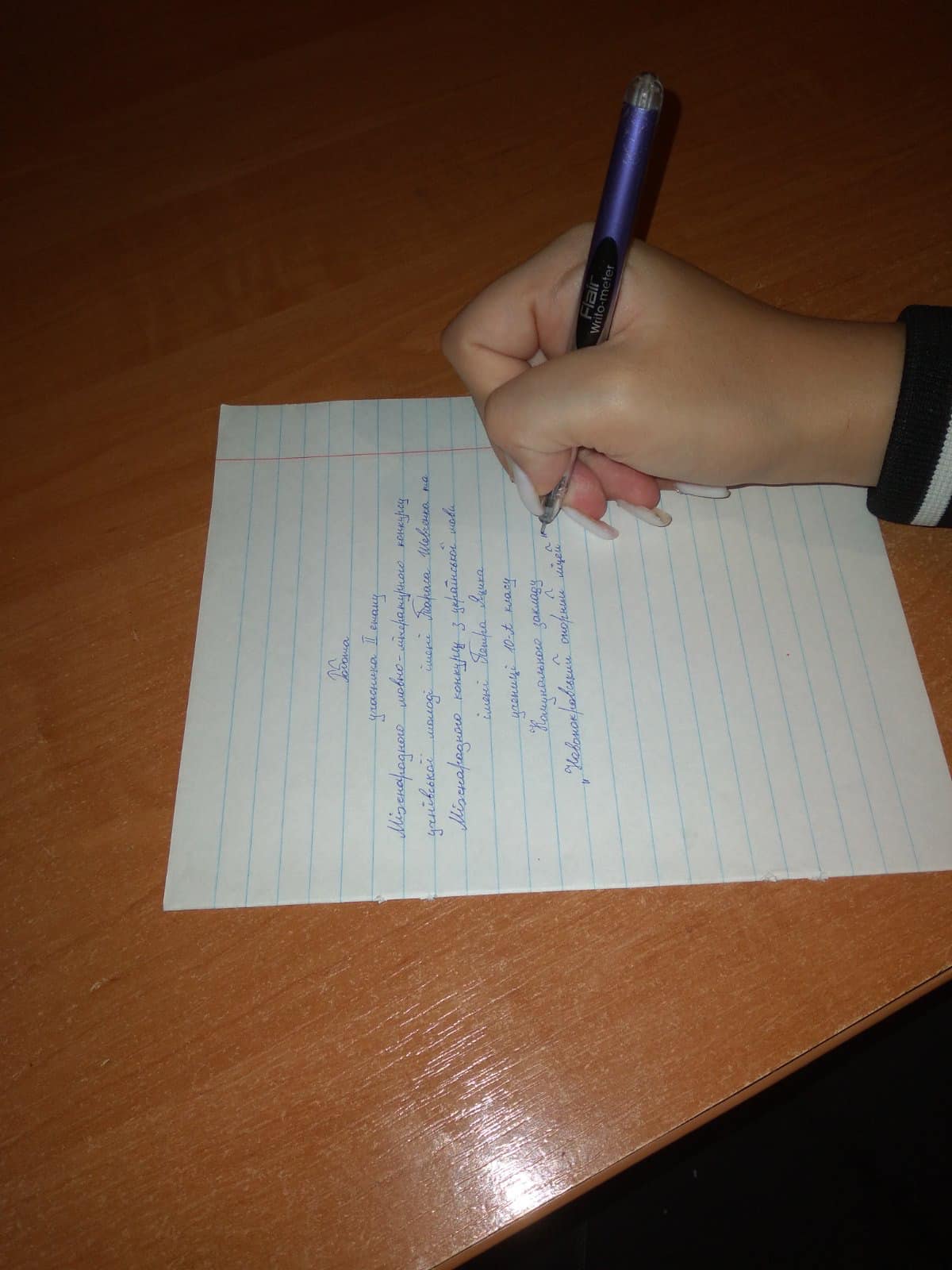 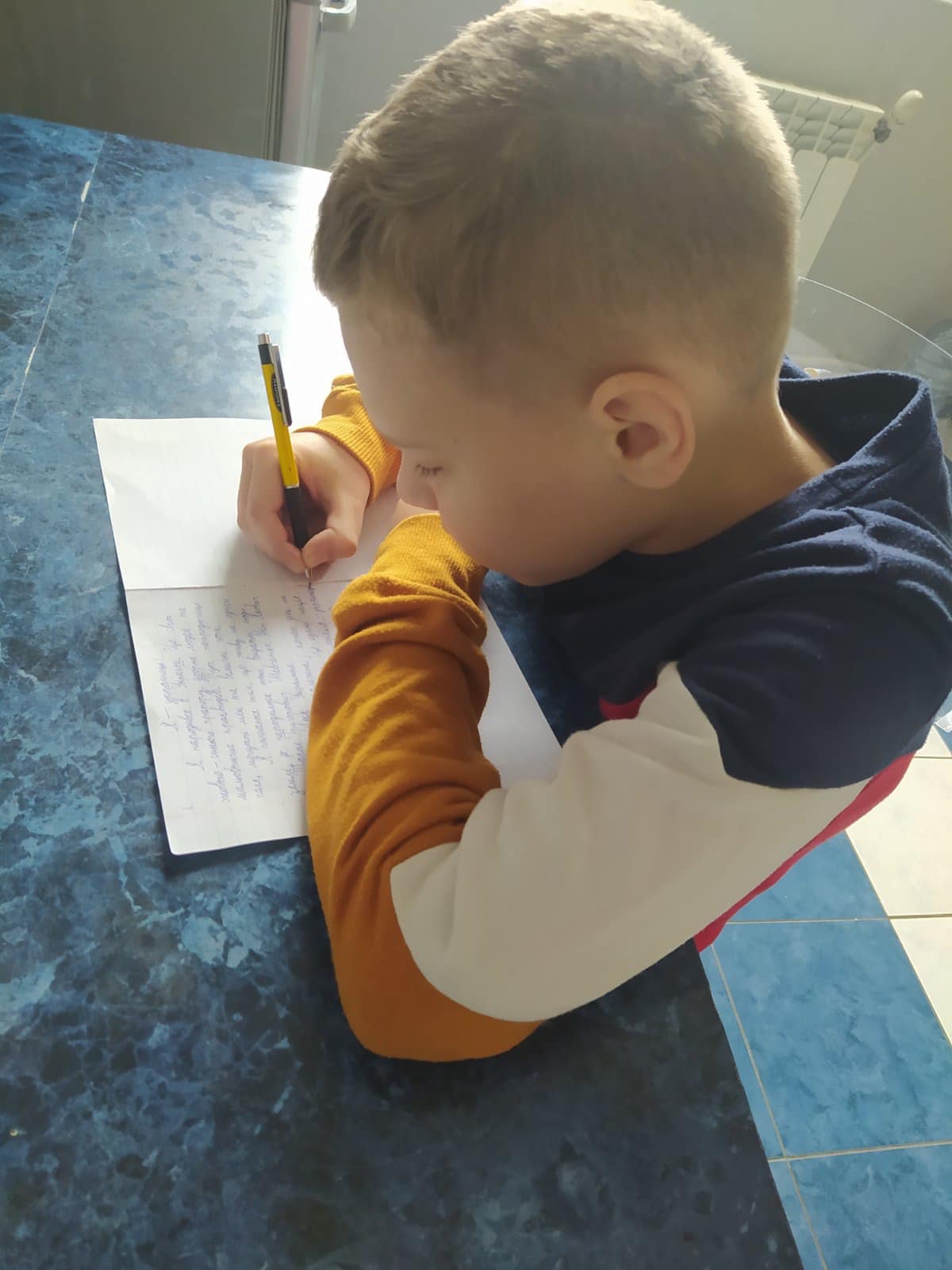 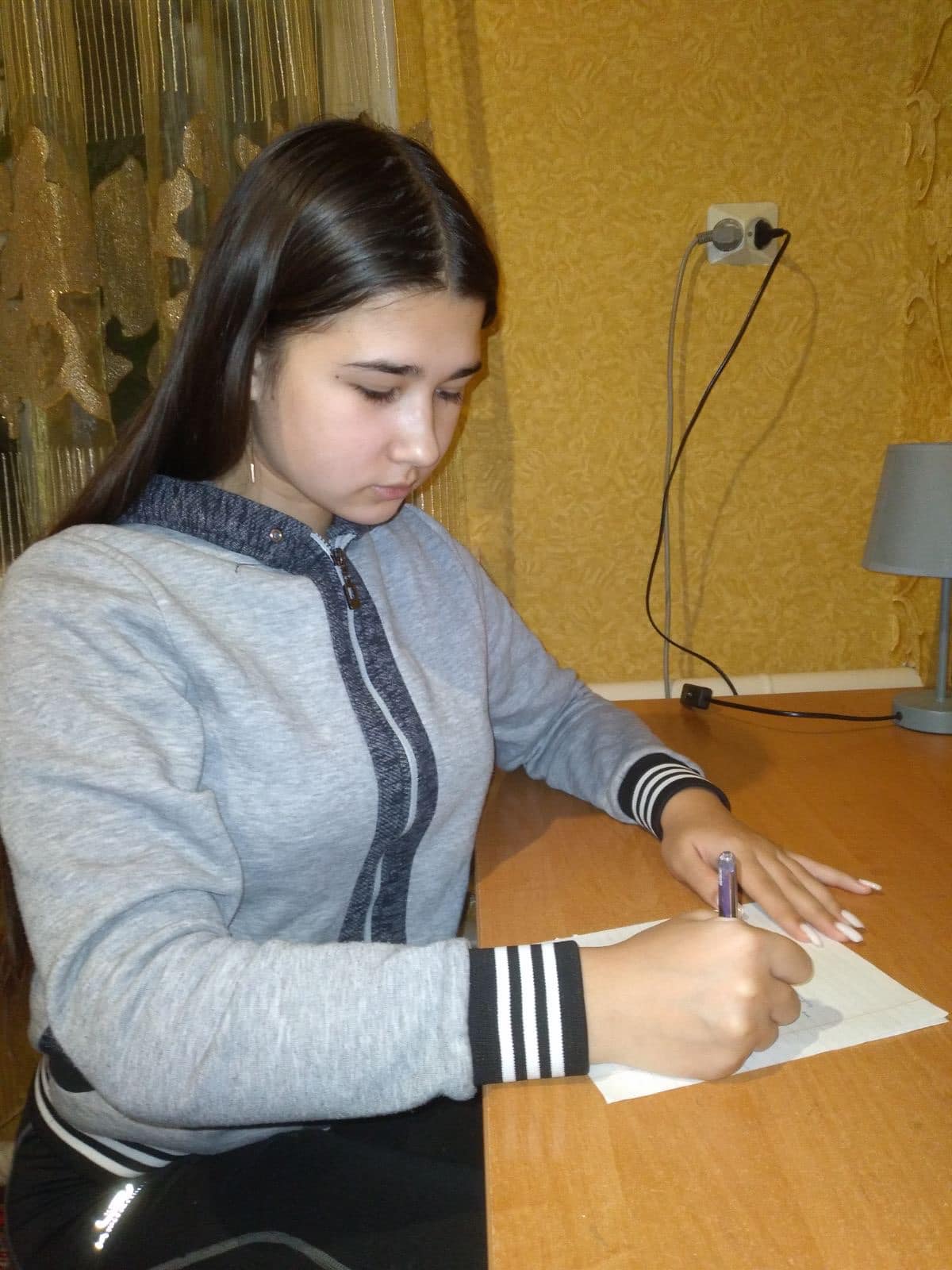 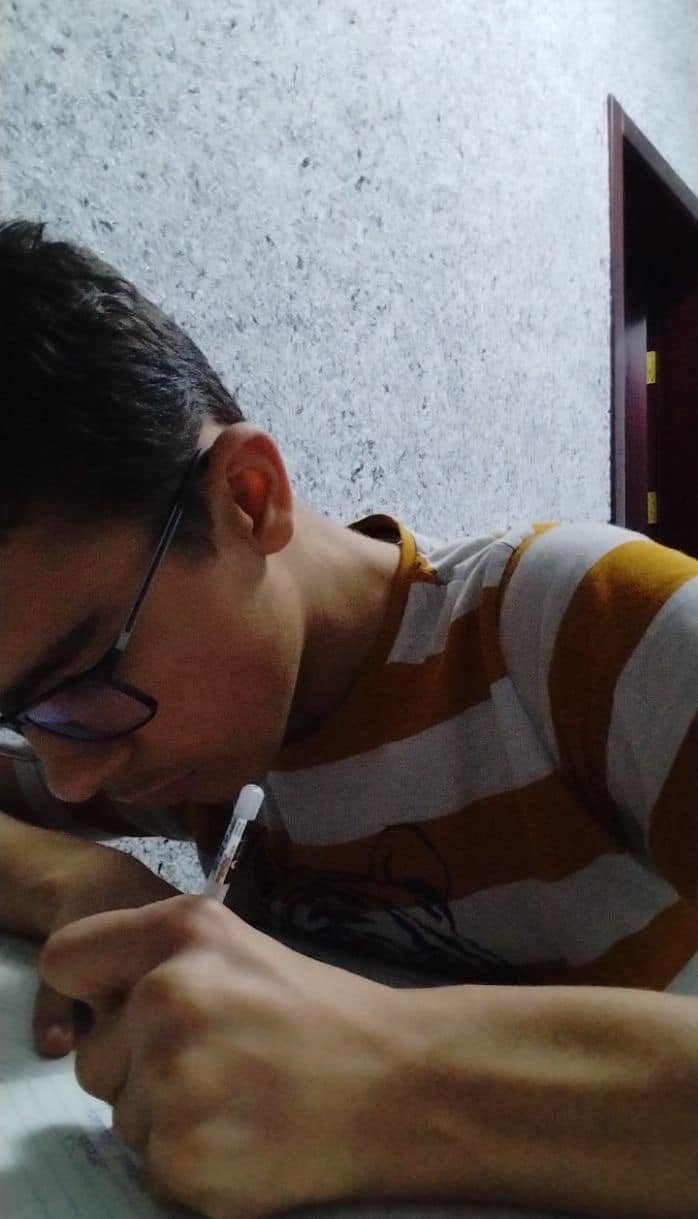 19 листопада 2022 року в режимі онлайн Комунальним закладом «Харківська обласна Мала академія наук Харківської обласної ради» було проведено VІІ Обласну учнівську науково-практичну конференцію Харківського територіального відділення Малої академії наук України, присвячену 300-річчю від дня народження Г.С. Сковороди.
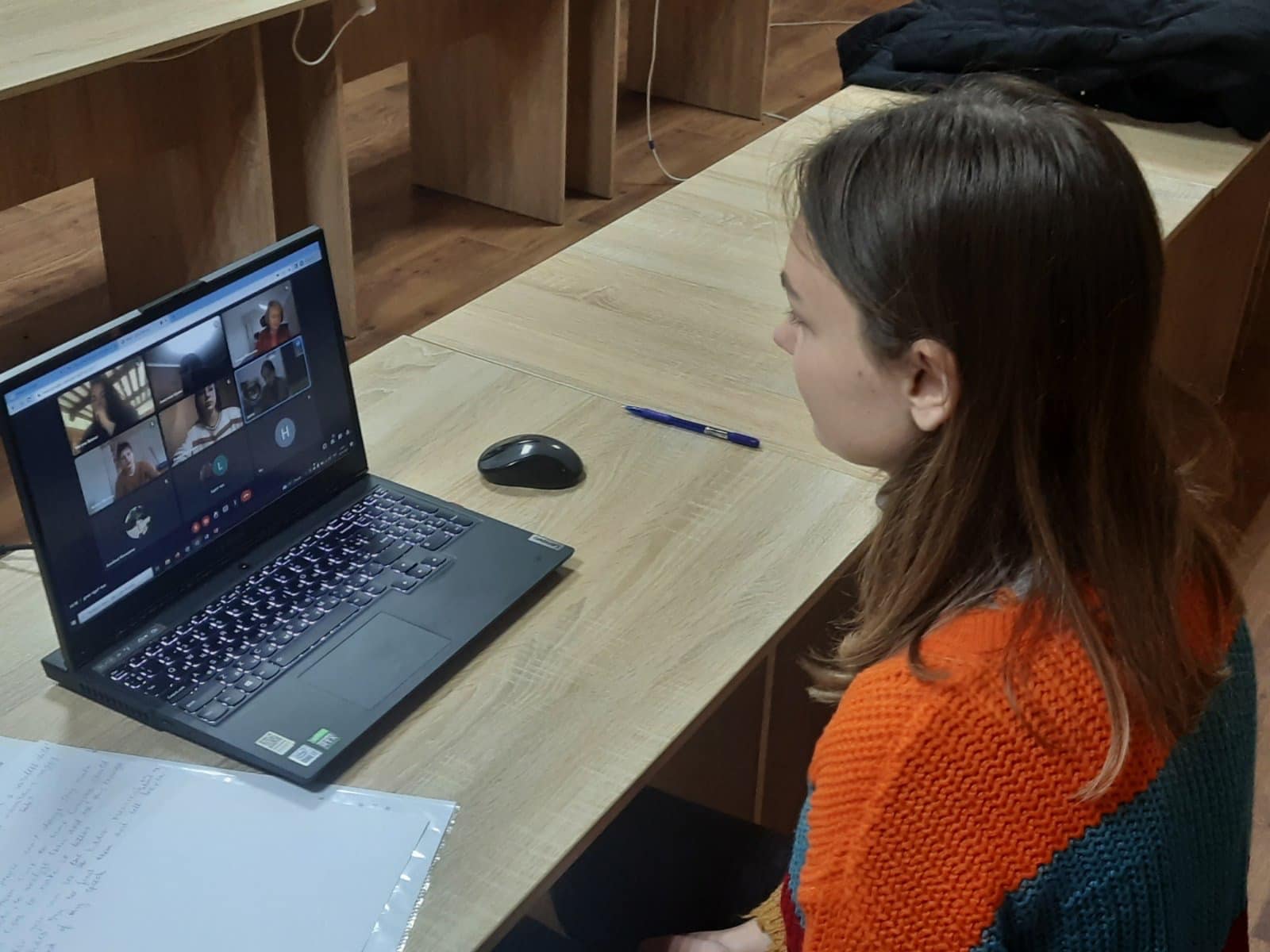 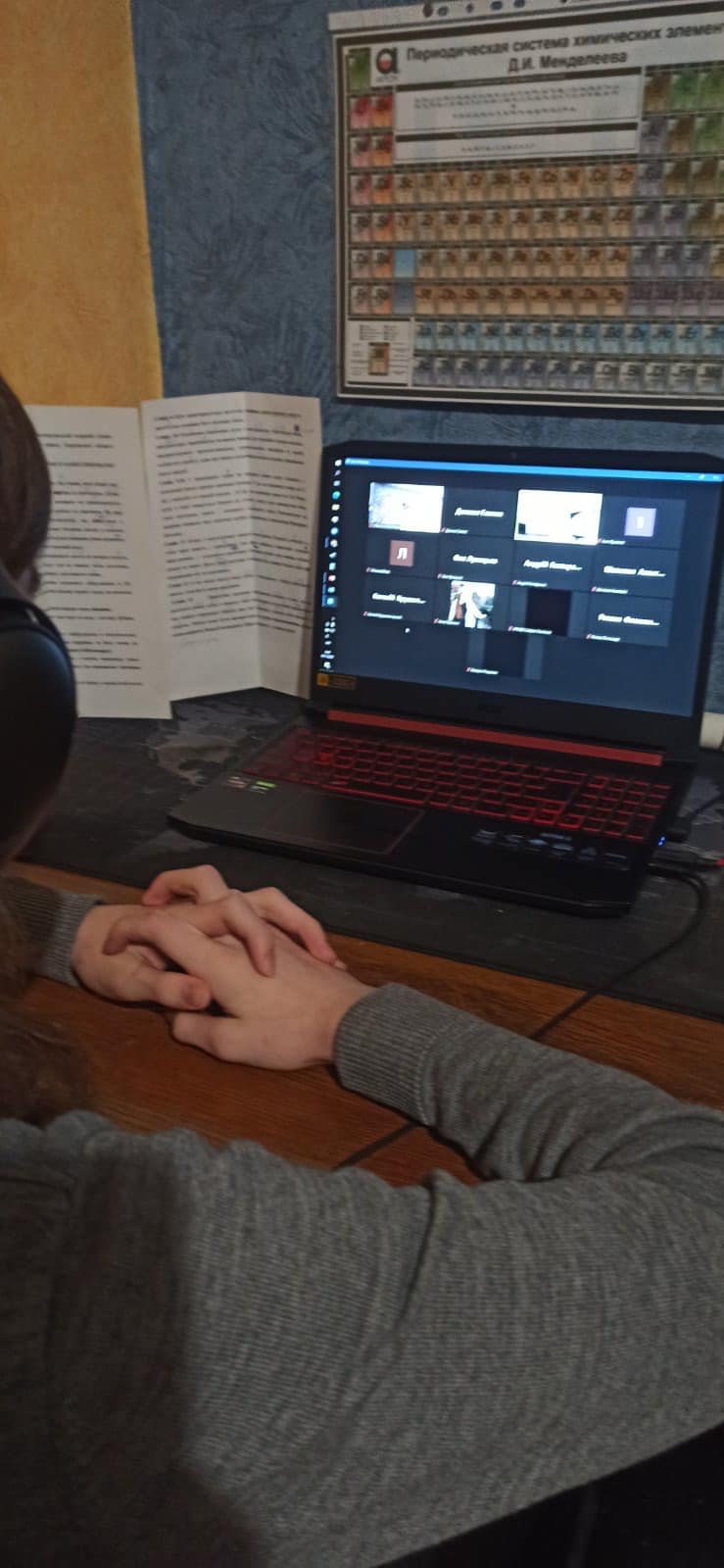 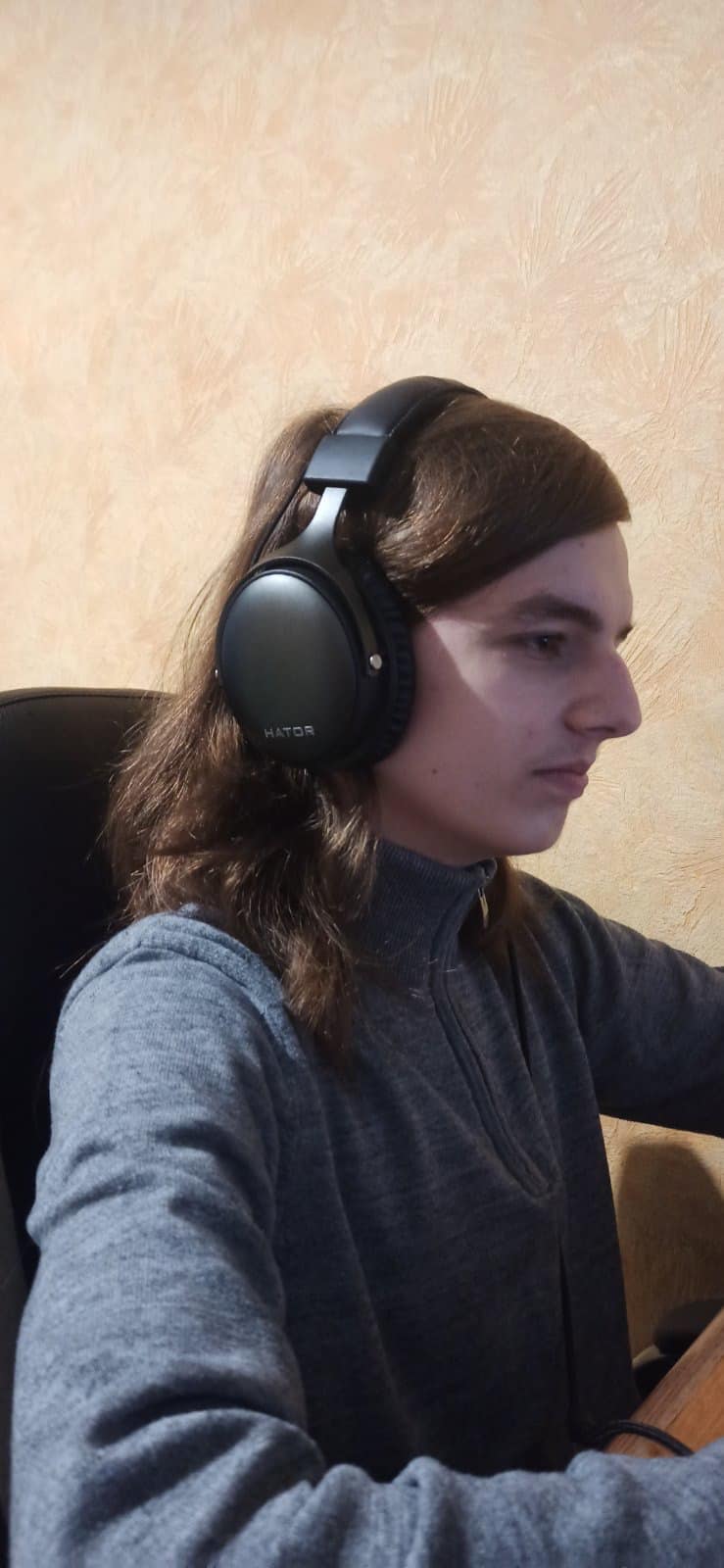 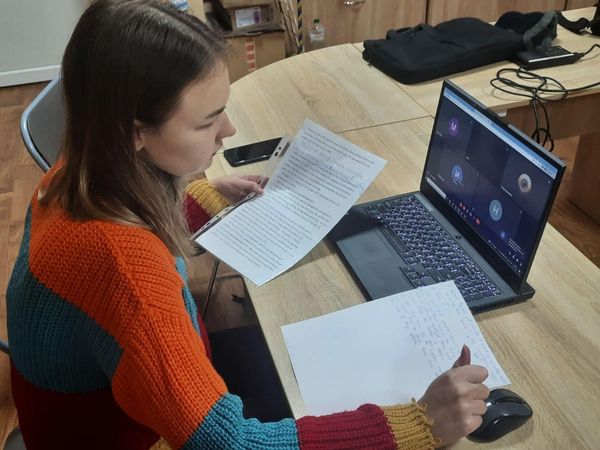 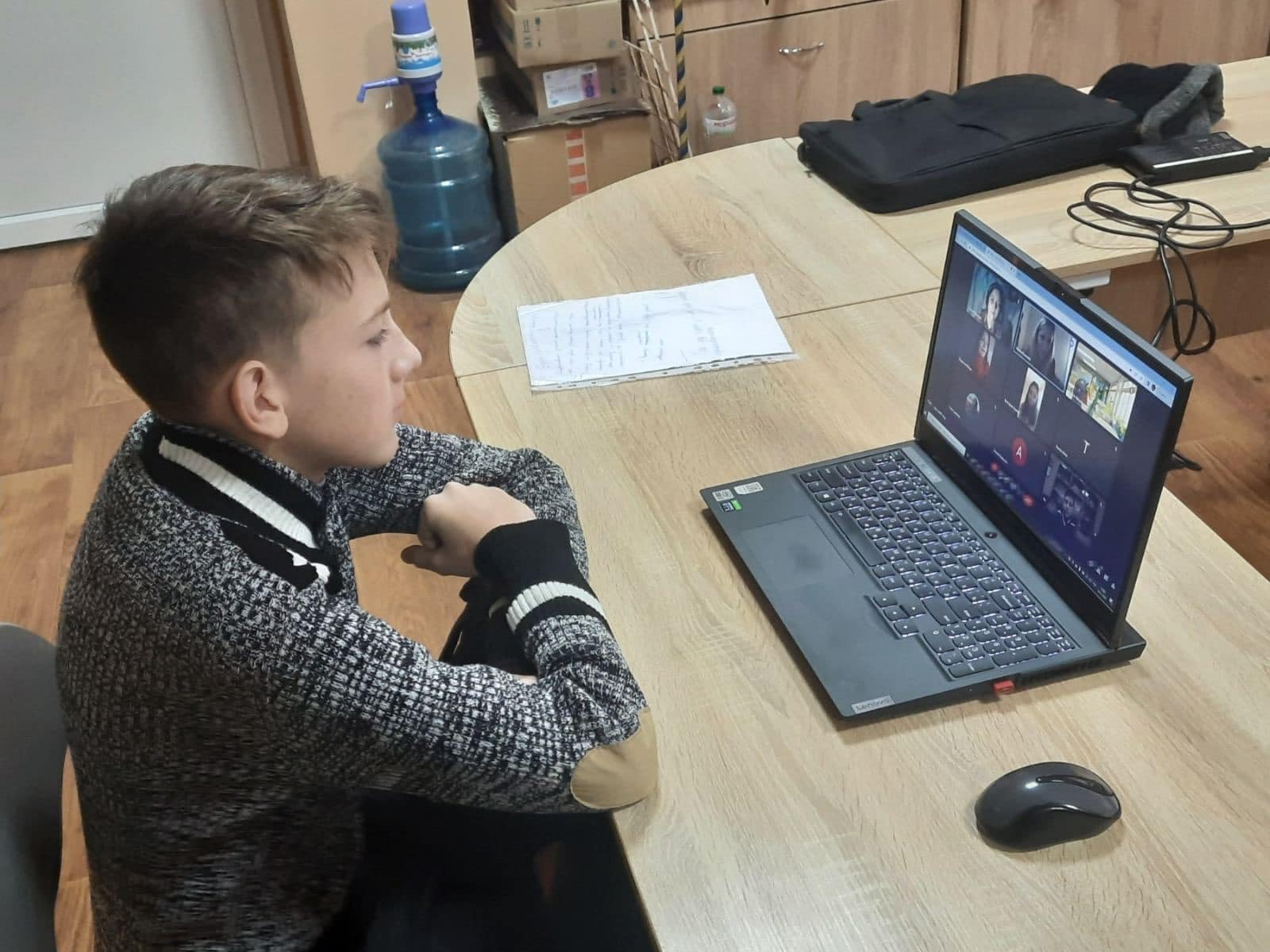 У бібліотеці Новопокровського опорного ліцею оформлювались книжкові виставки та інсталяції
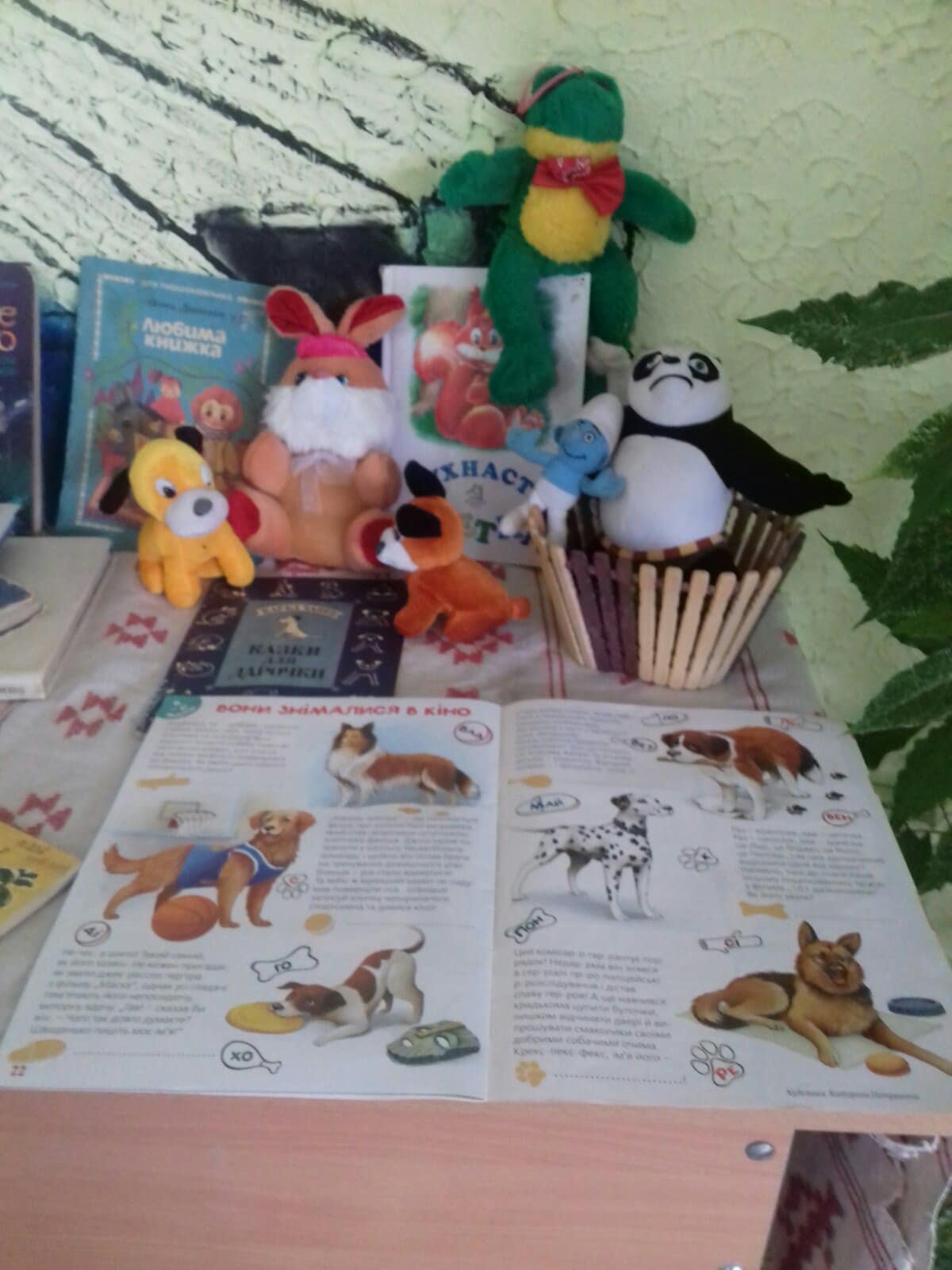 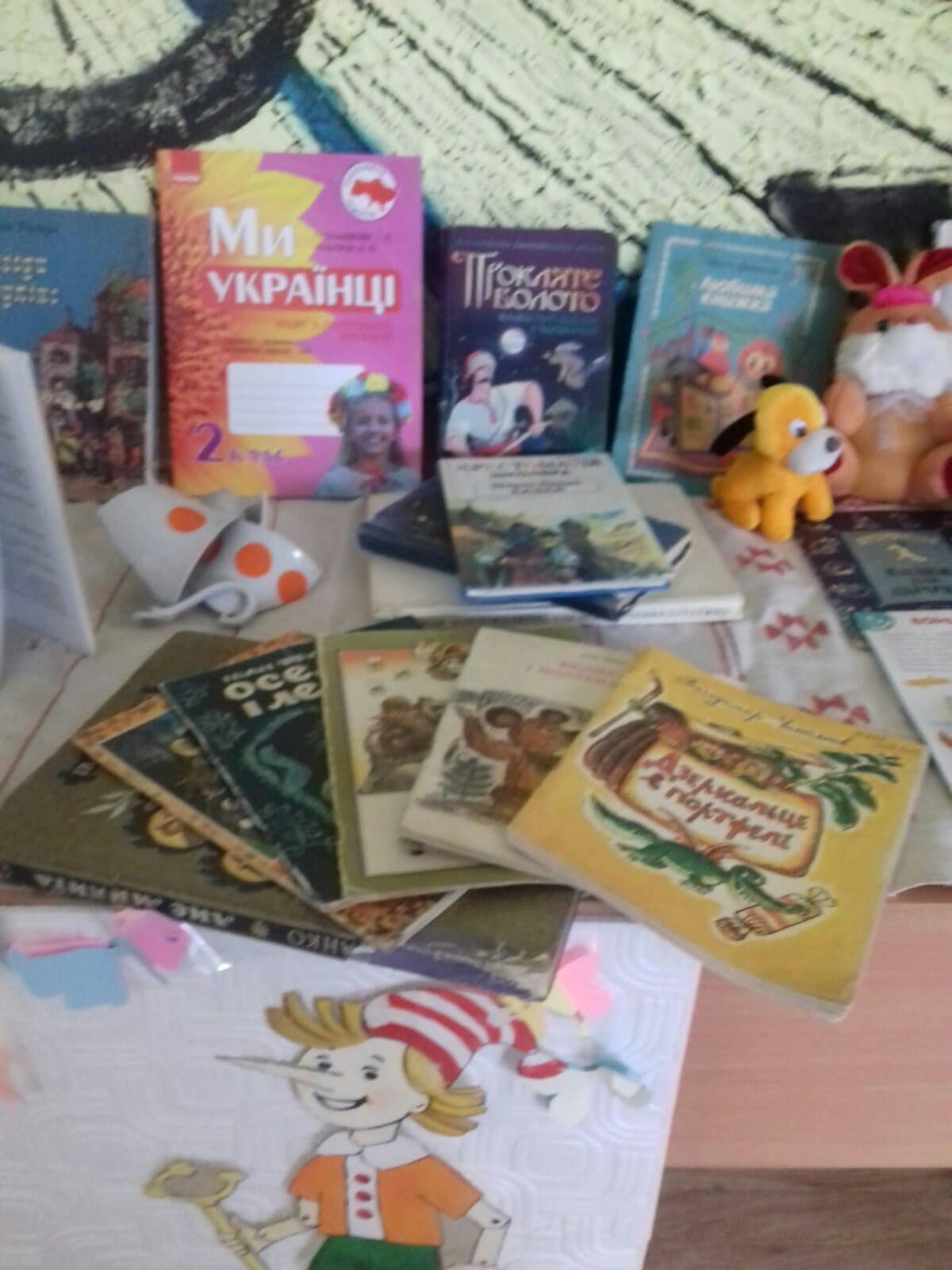 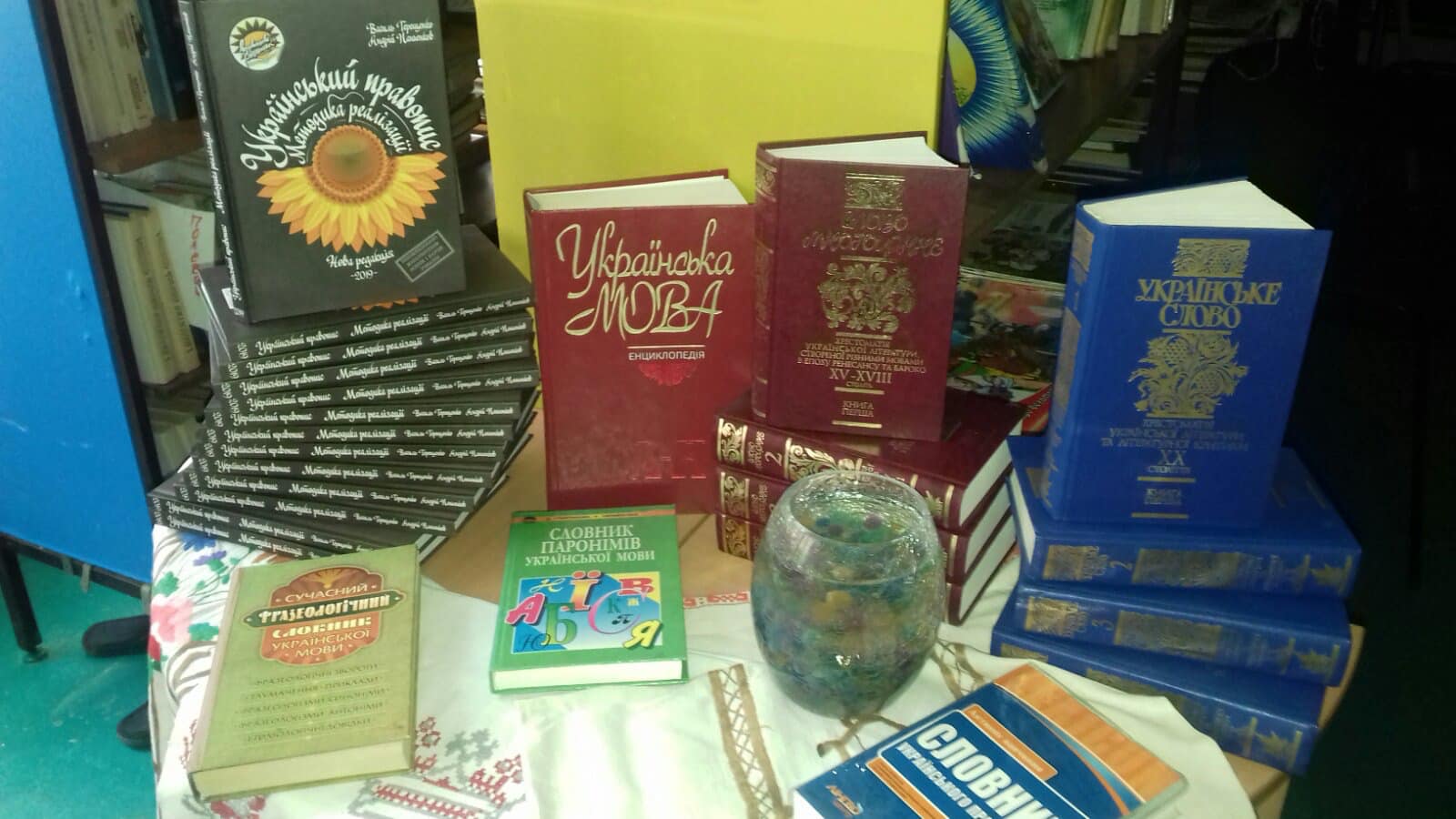 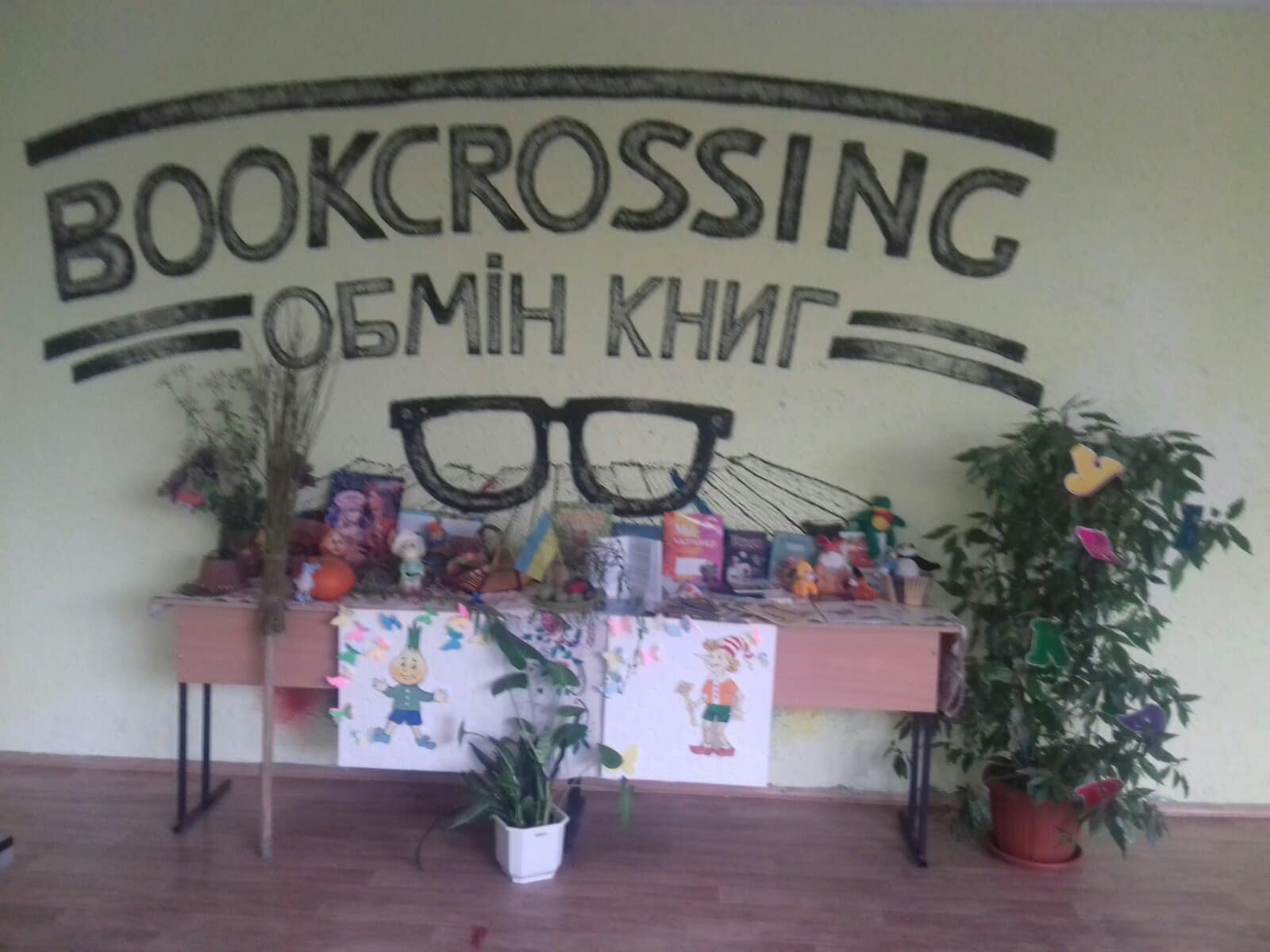 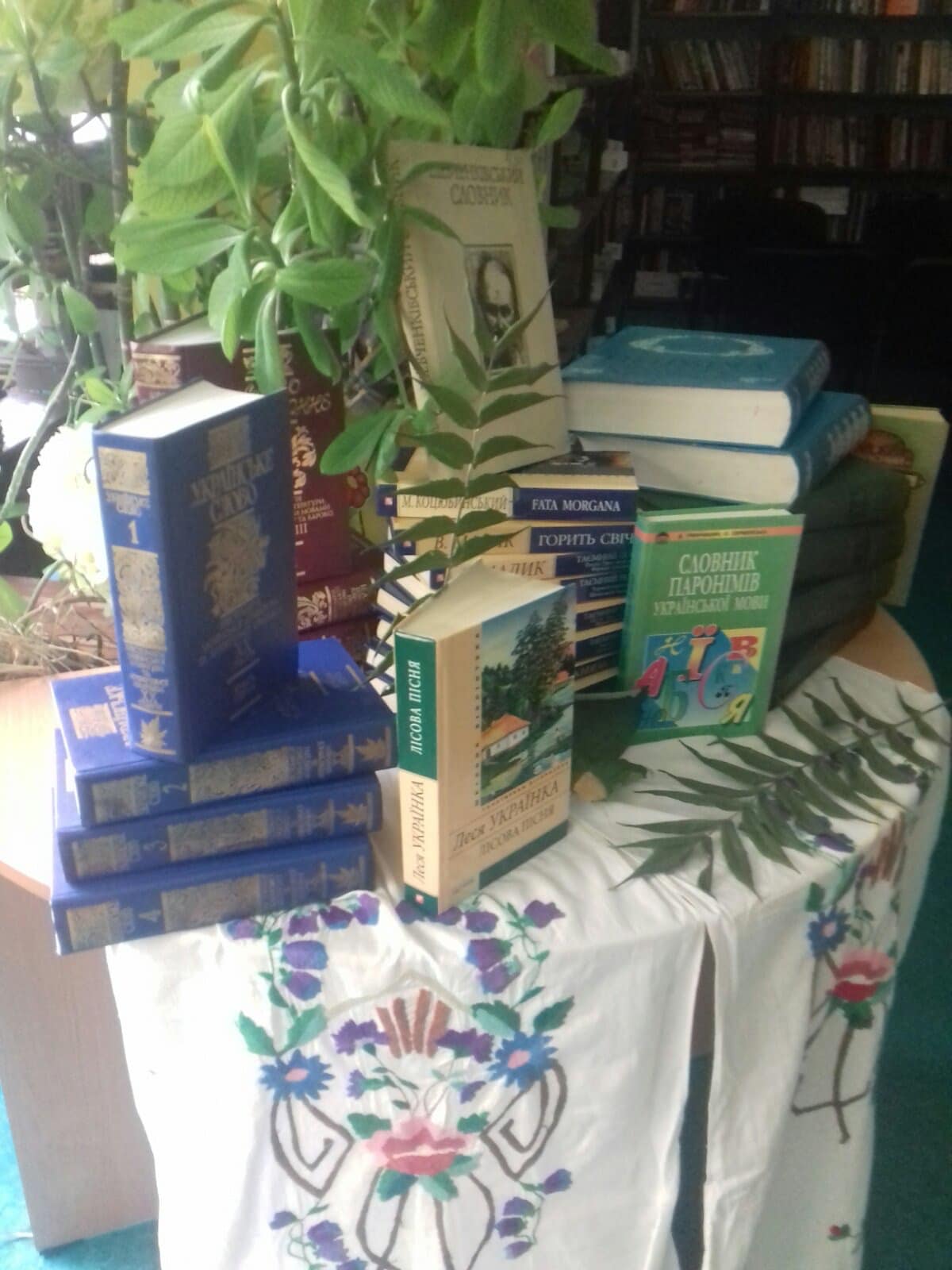 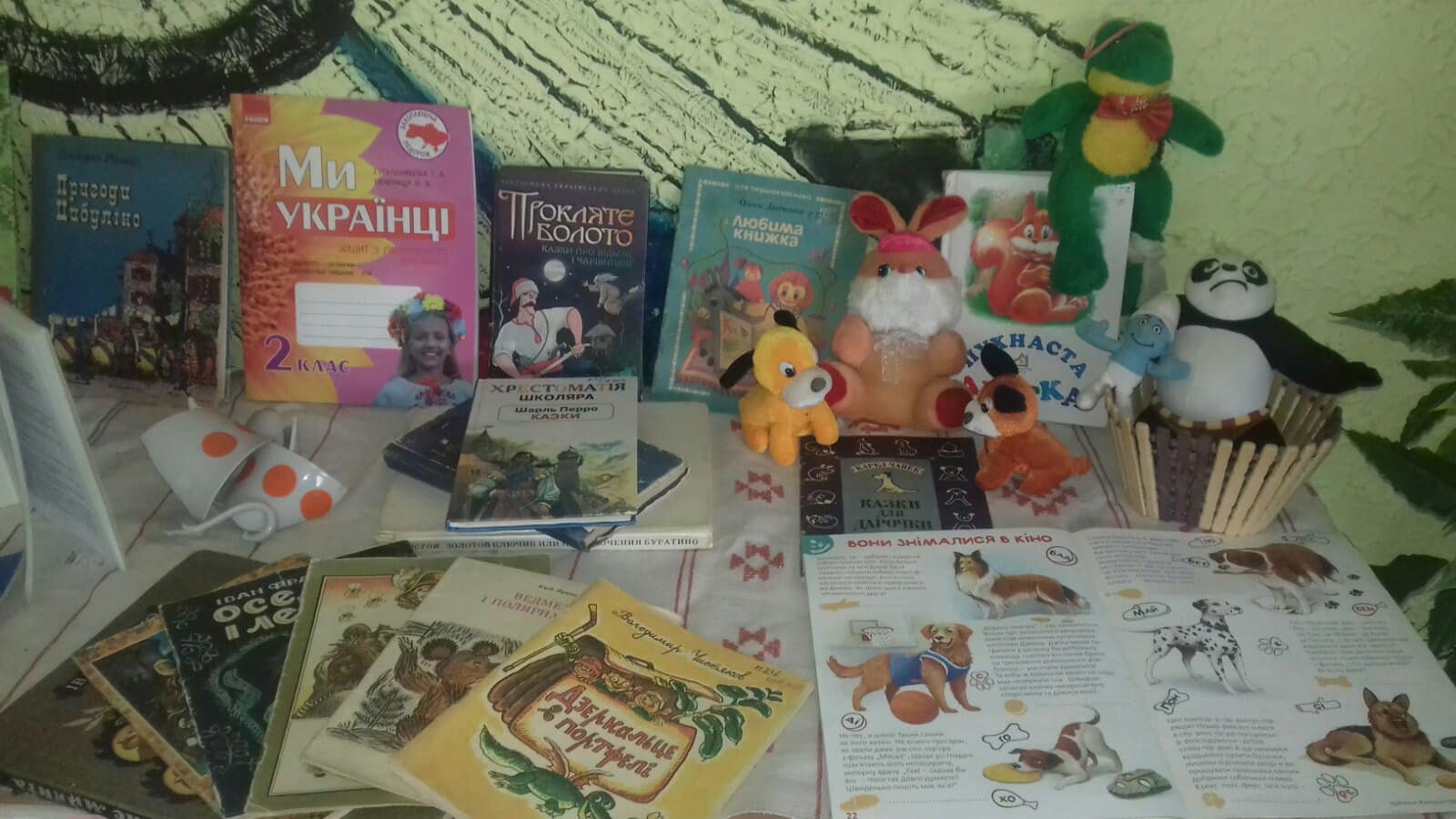 У ліцеї створений клас Безпеки, для проведення тематичних заходів:
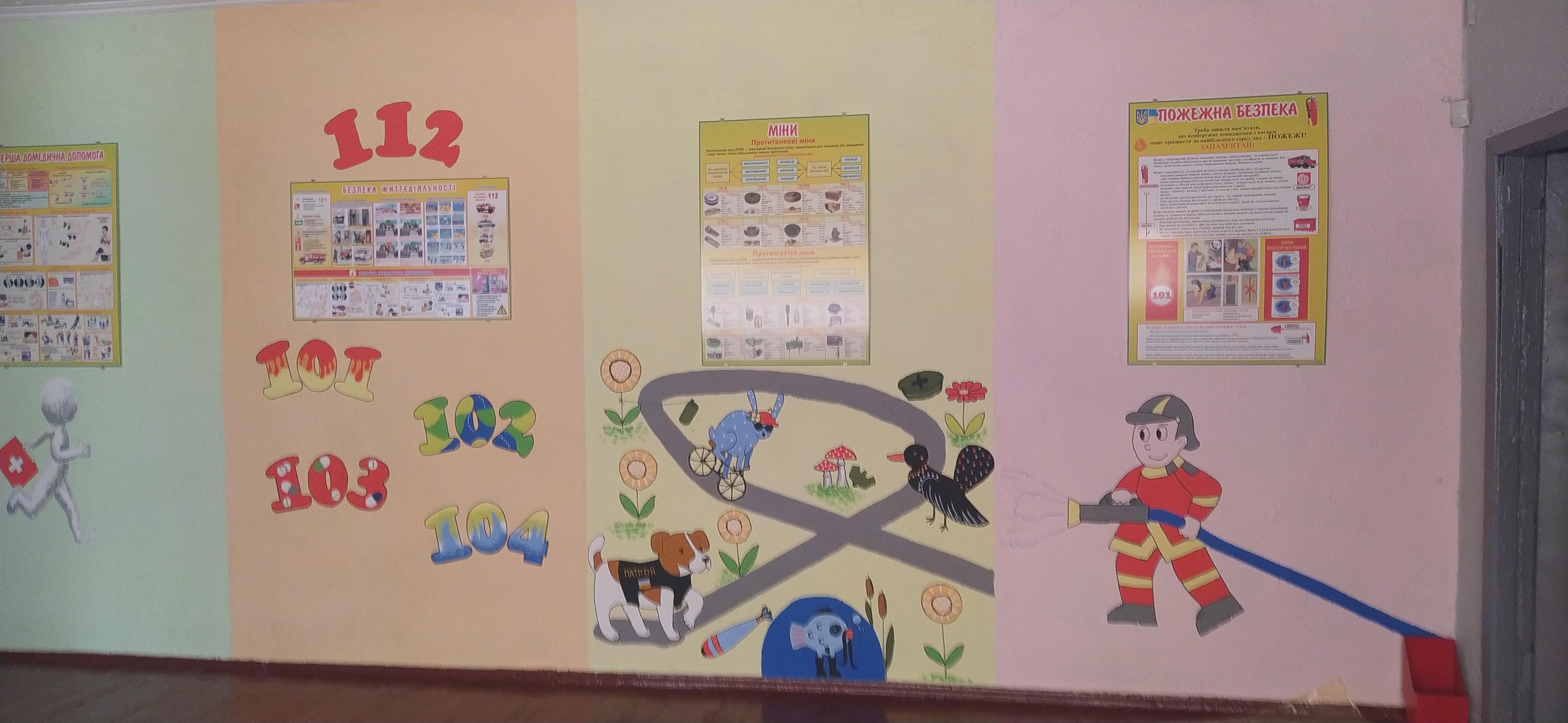 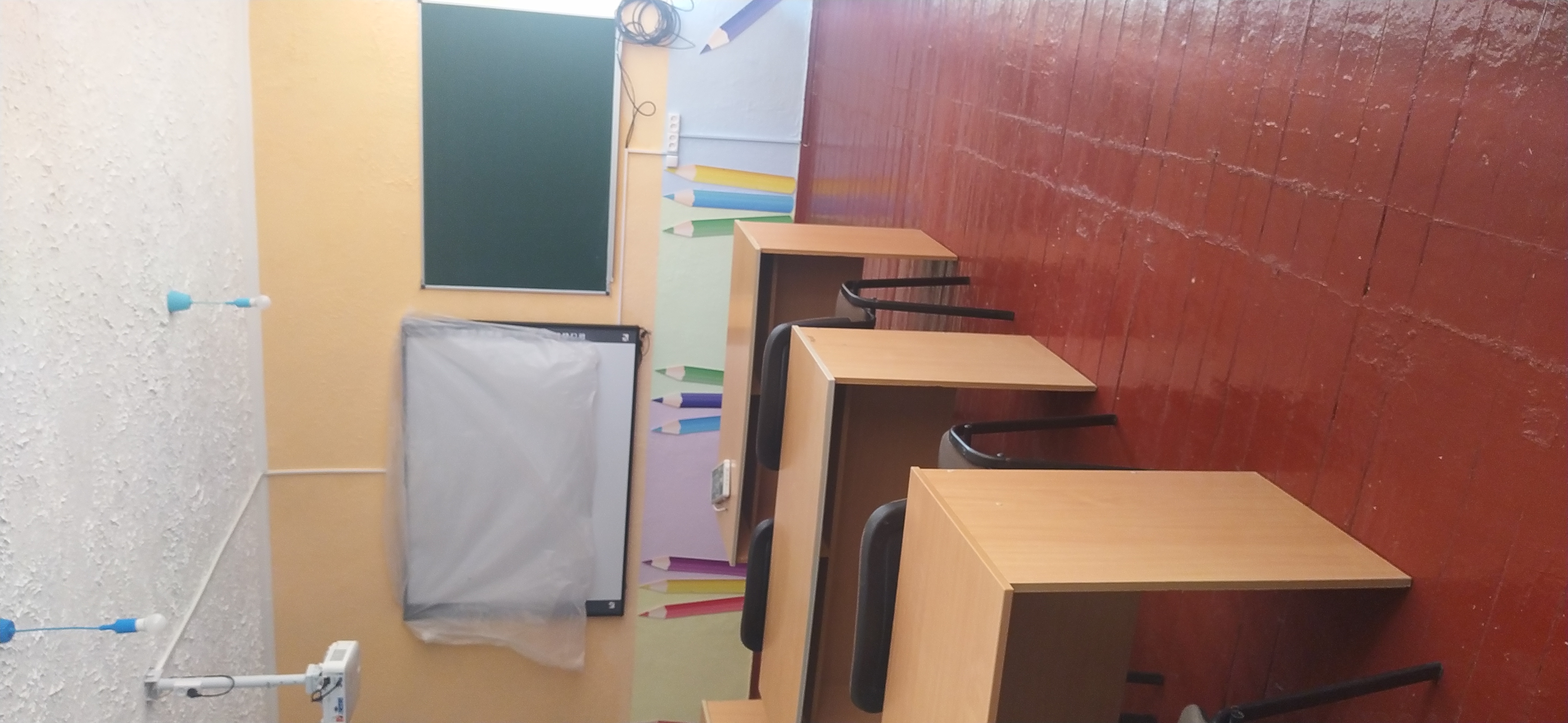 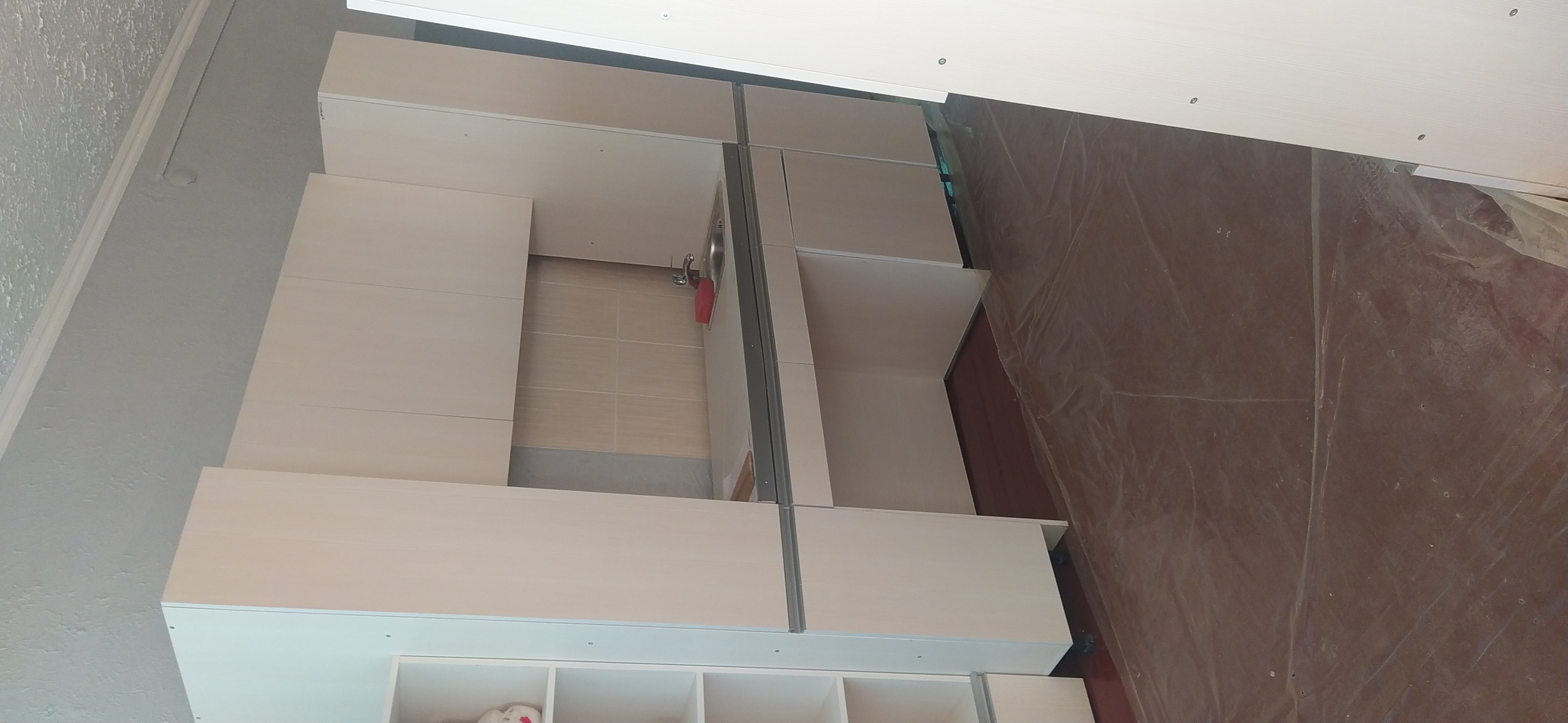 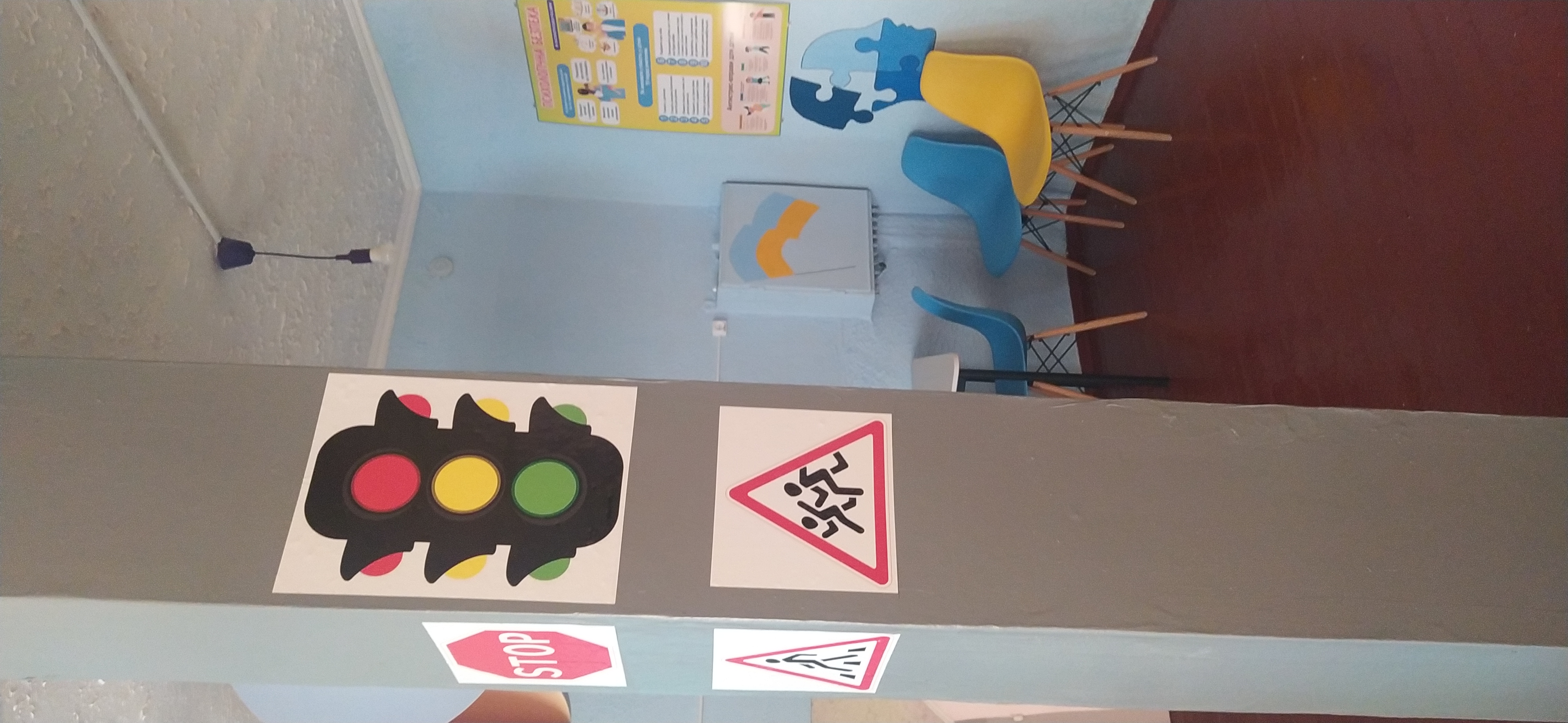 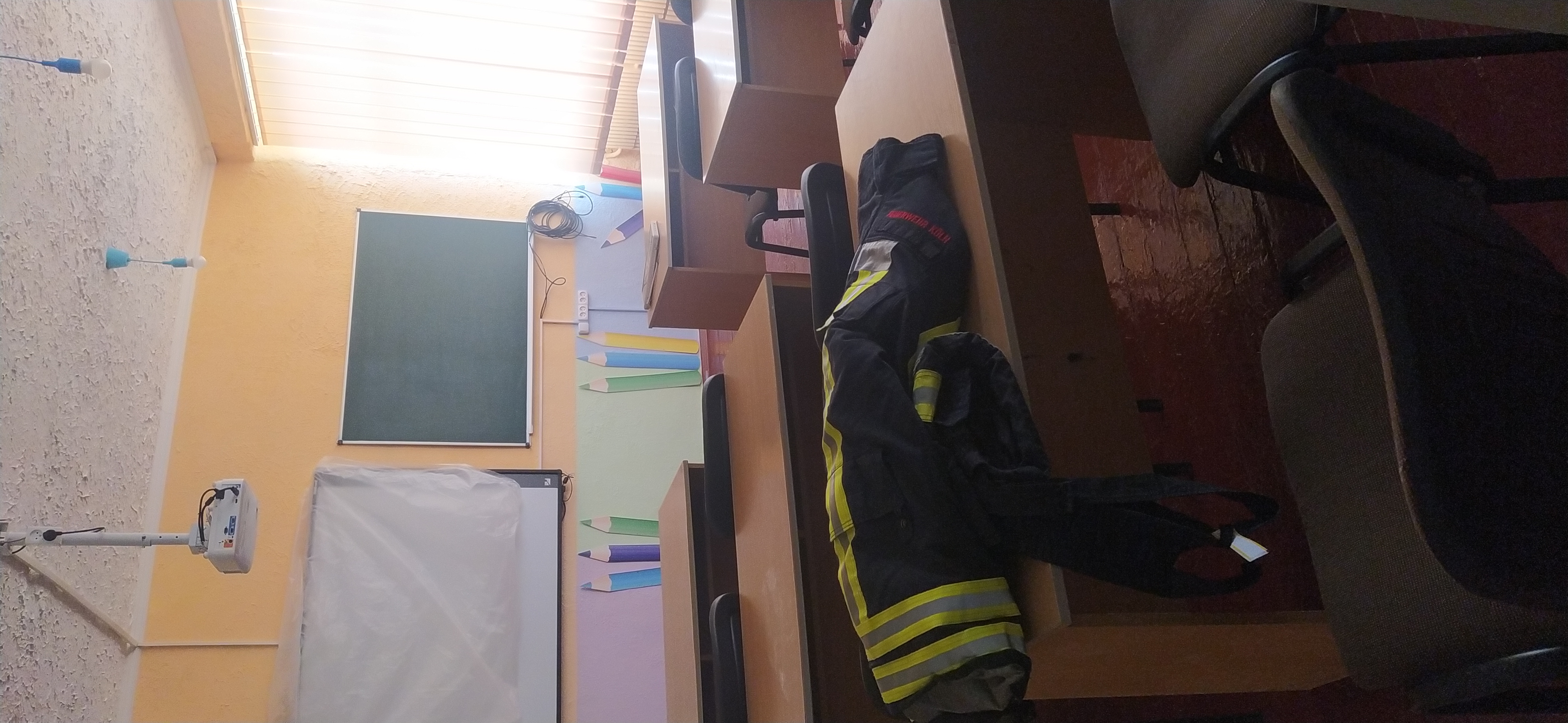 За результатами навчального року учні 5-11 класів мають належний рівень навчальних досягнень, що відповідає вимогам навчальних програм з усіх предметів.                                   Діарама успішності учнів (у %):
Якість знань по  закладу у порівнянні з минулим роком підвищилась  на 21,4 % і складає 62,6 %, кількість учнів, які закінчили заклад з високим рівнем 39 (в минулому році 26 ).
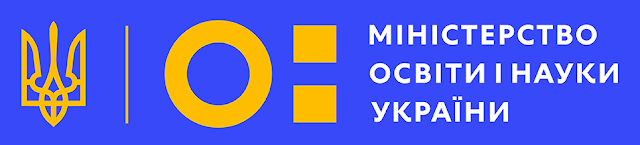 Відповідно до Положення про індивідуальну та інклюзивну форми навчання в загальноосвітніх навчальних закладах у 2022/2023 навчальному році було відкрито 8 інклюзивних класів.
Індивідуальне (екстернат) навчання було організовано за заявою здобувачів освіти . Інклюзивне навчання – за заявою батьків та висновків ІРЦ.